Dare to Do Right:  Crack the Code
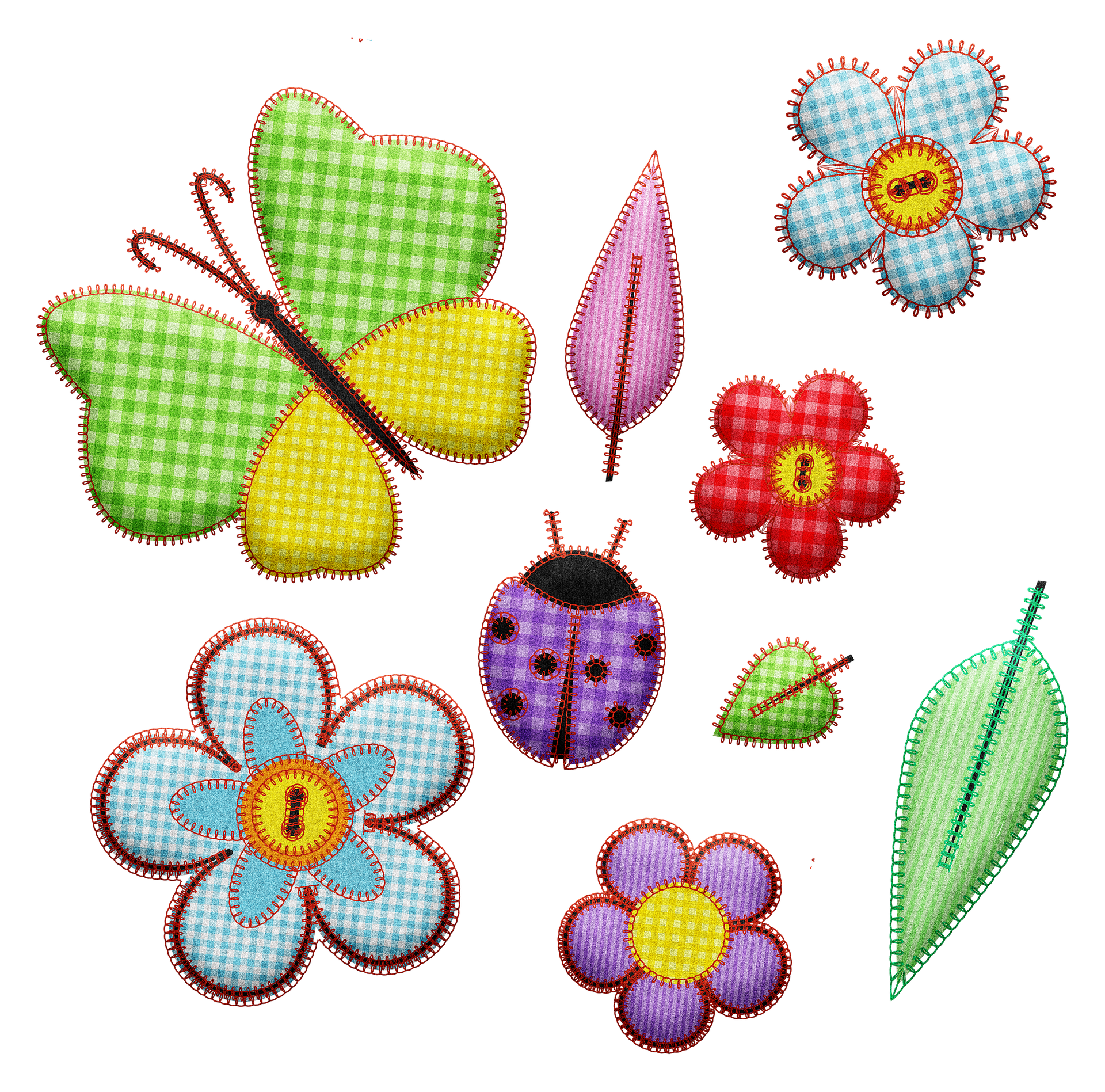 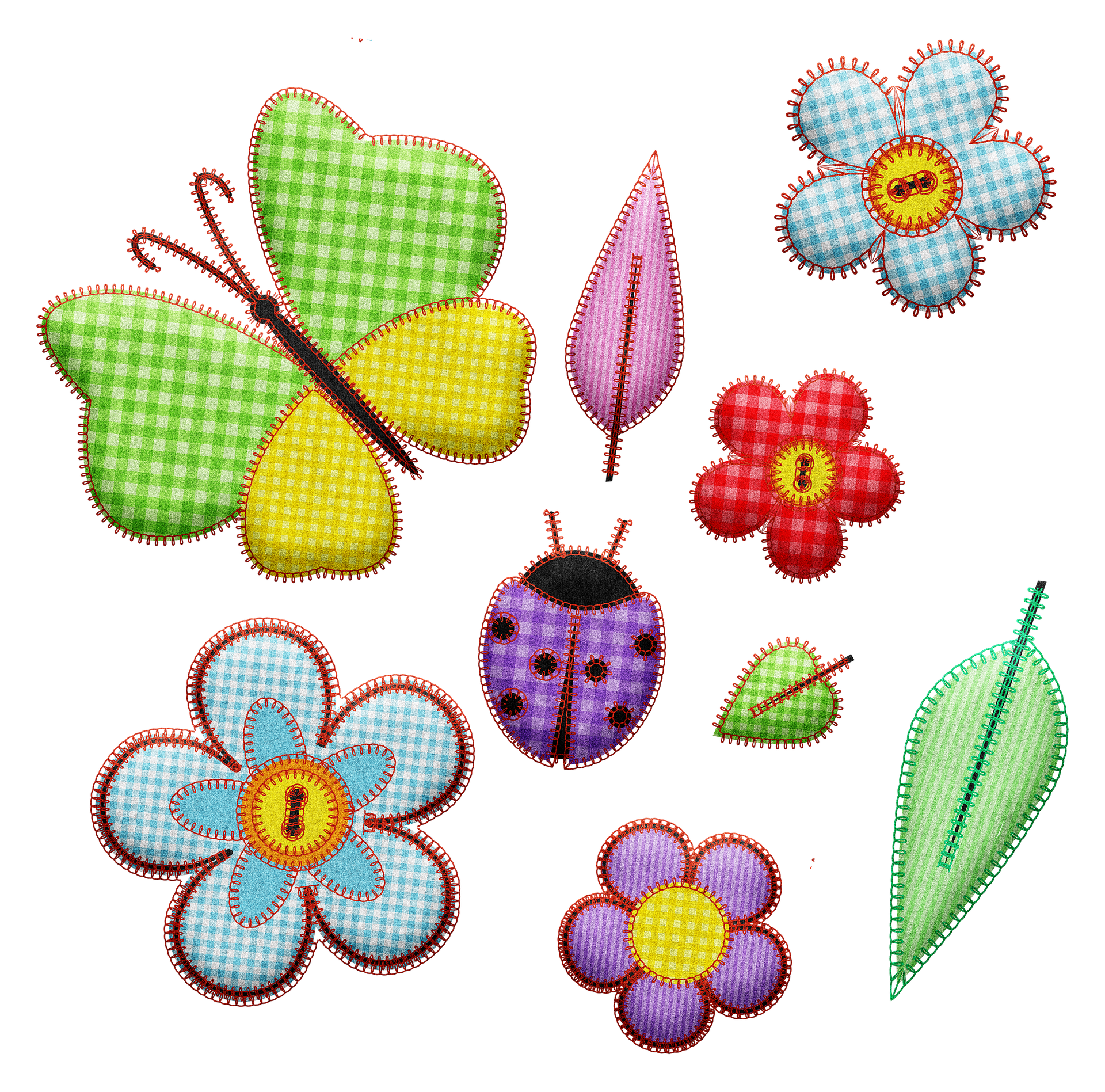 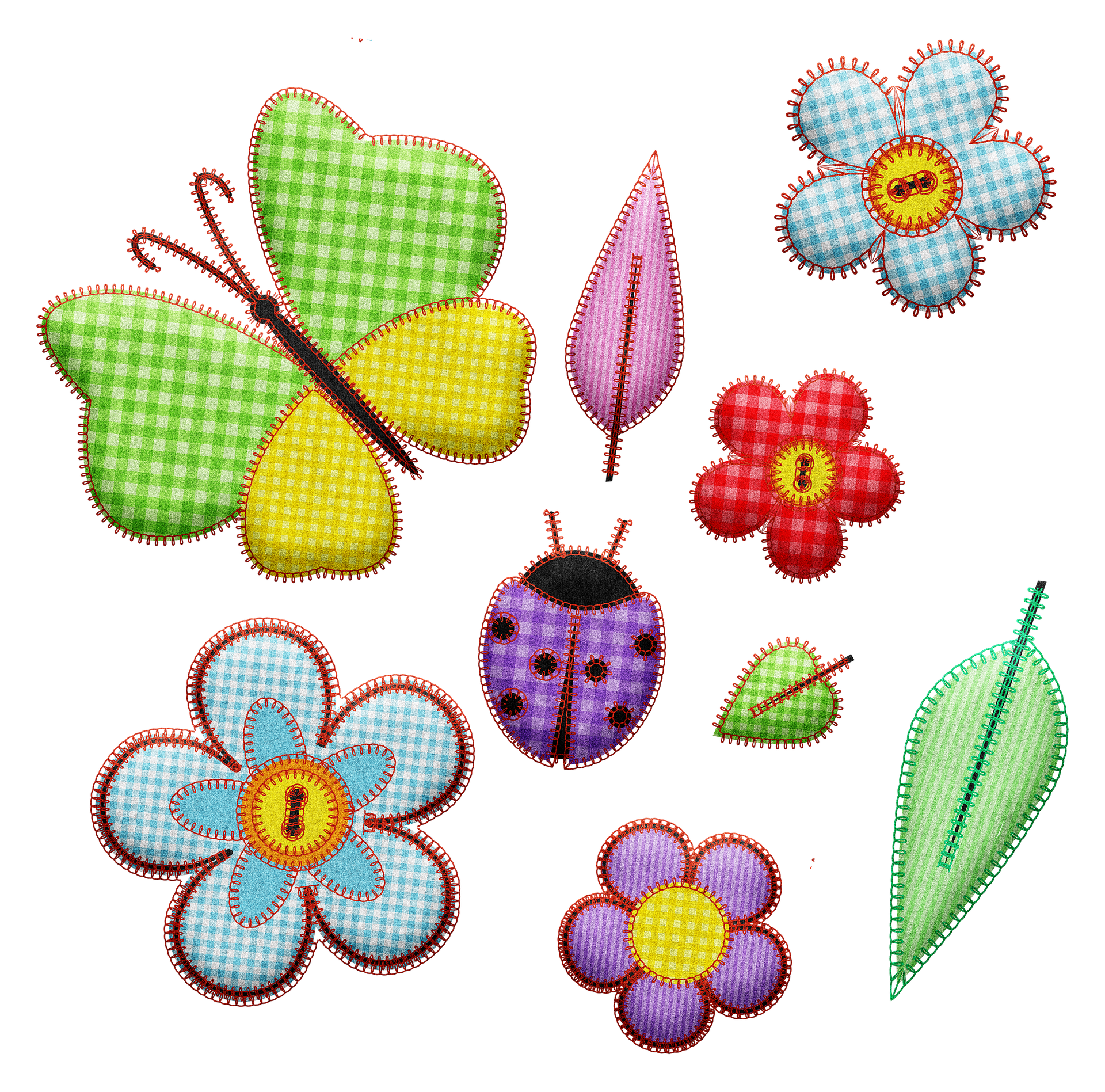 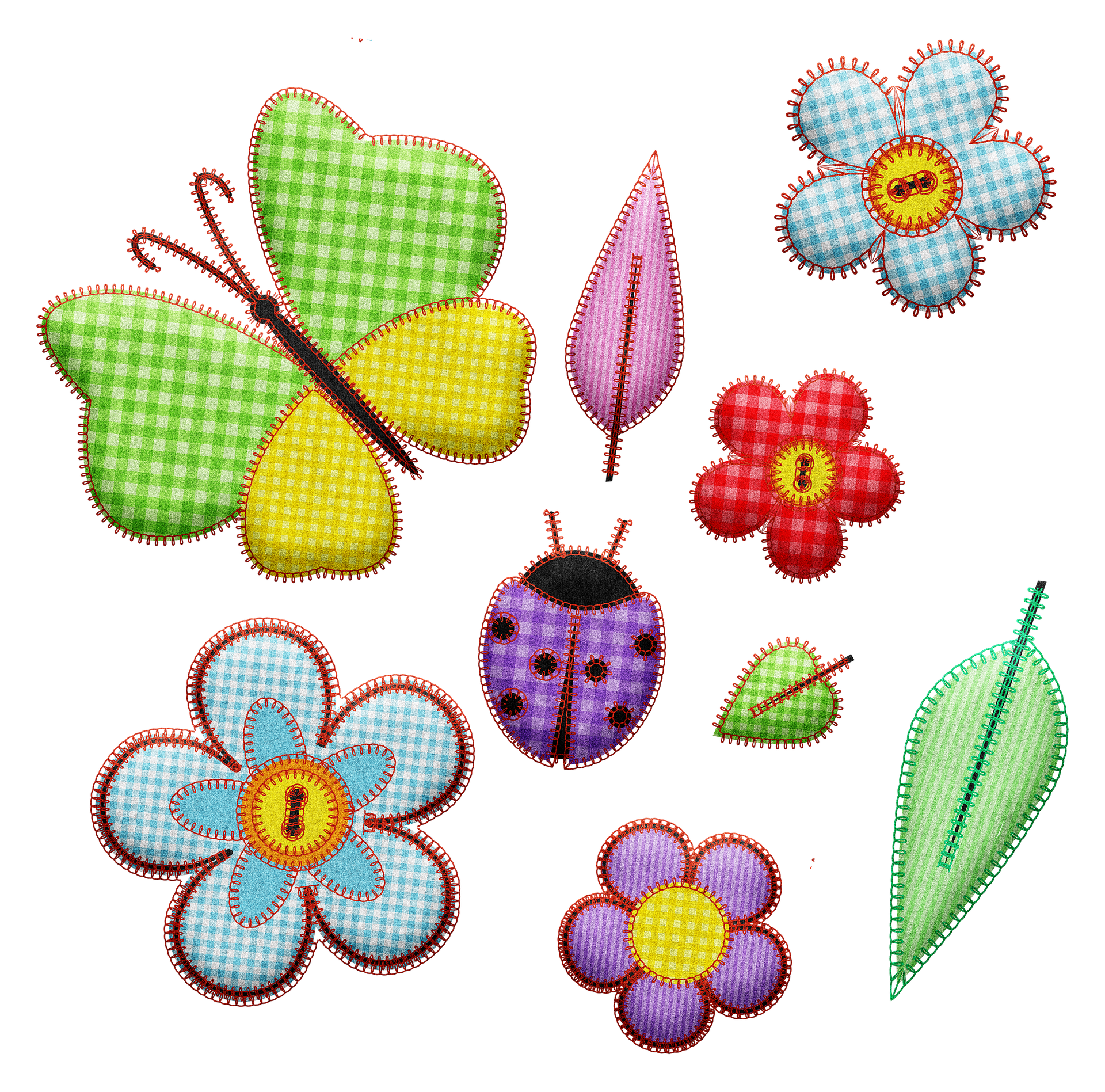 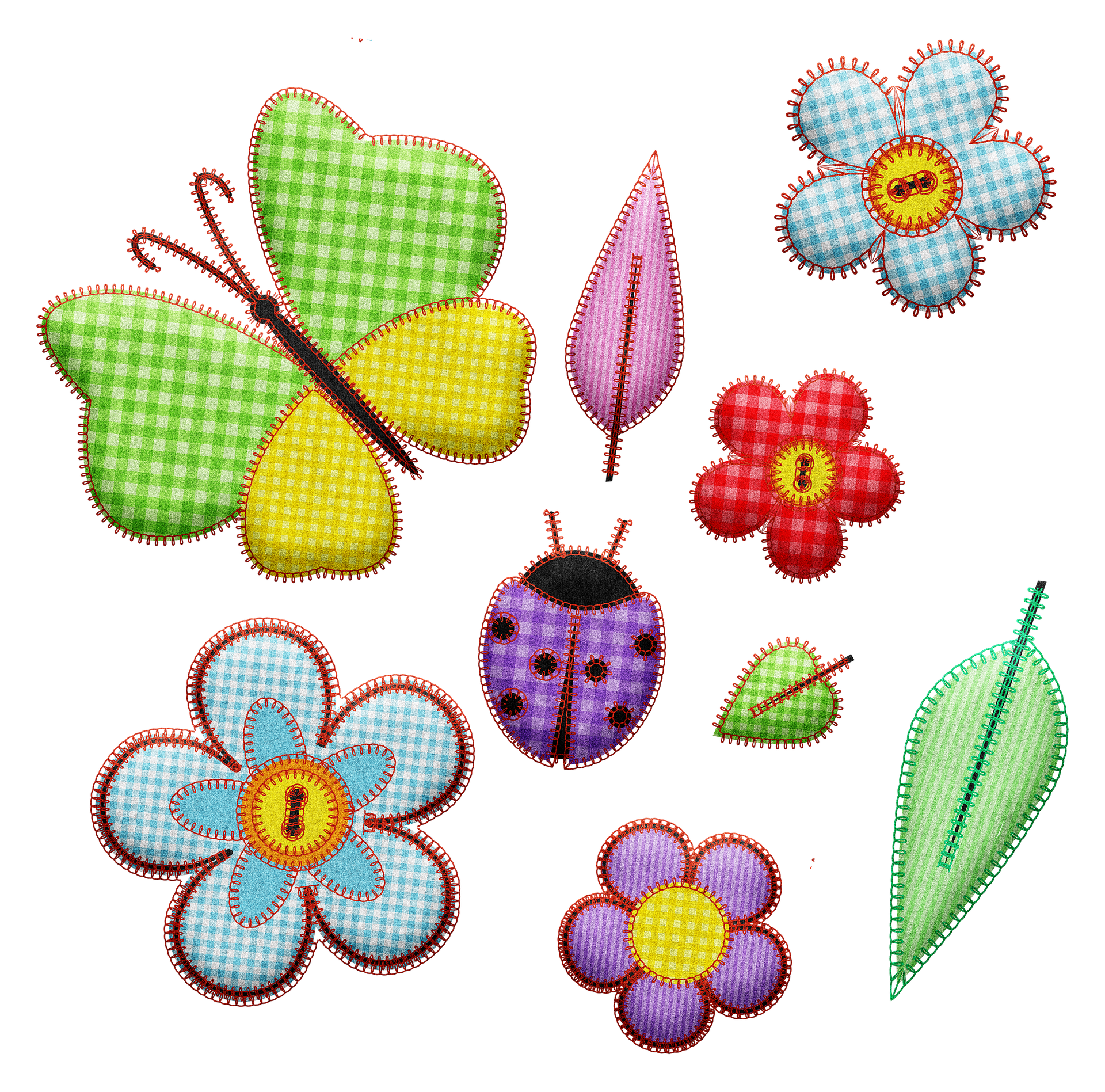 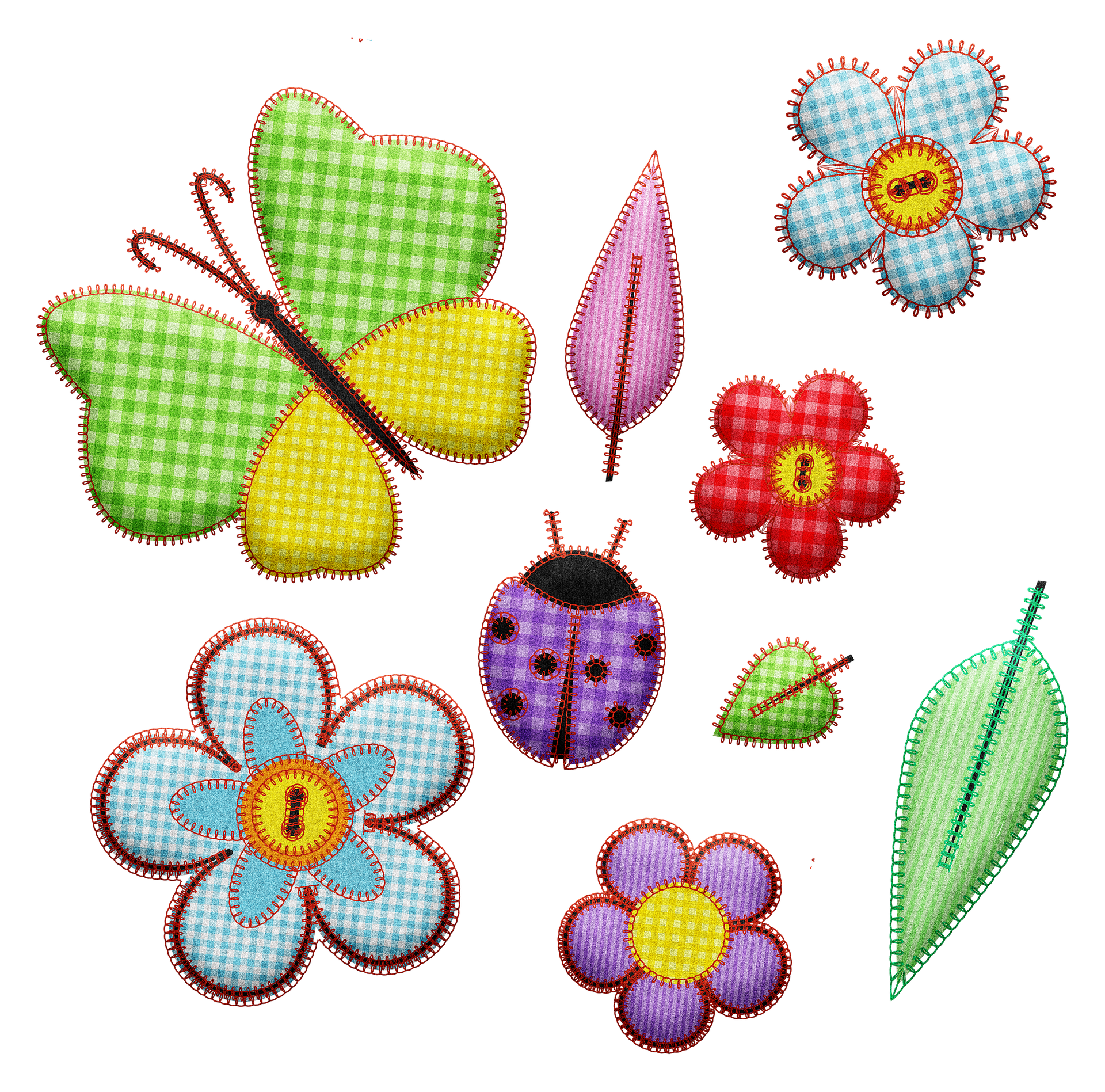 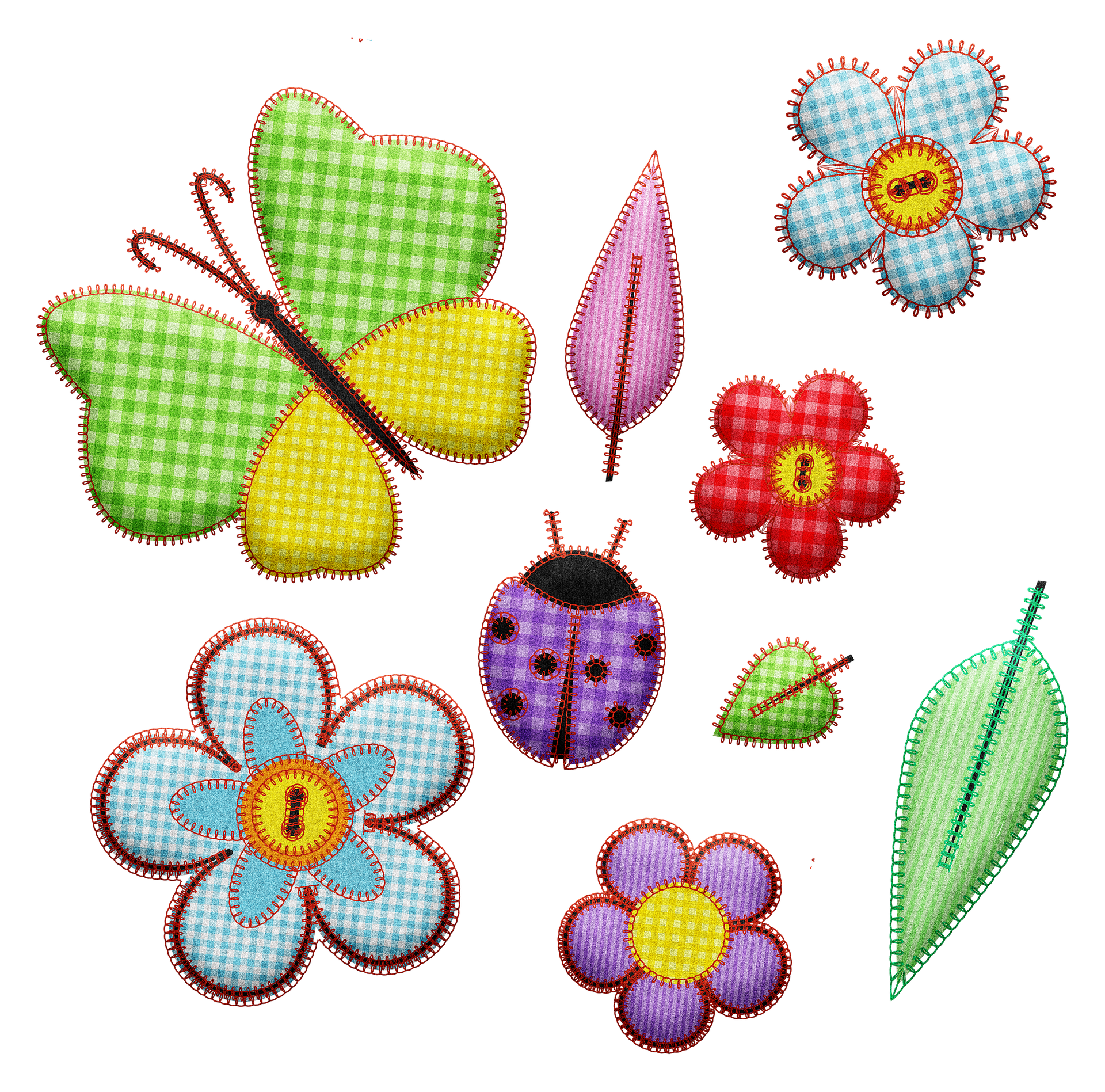 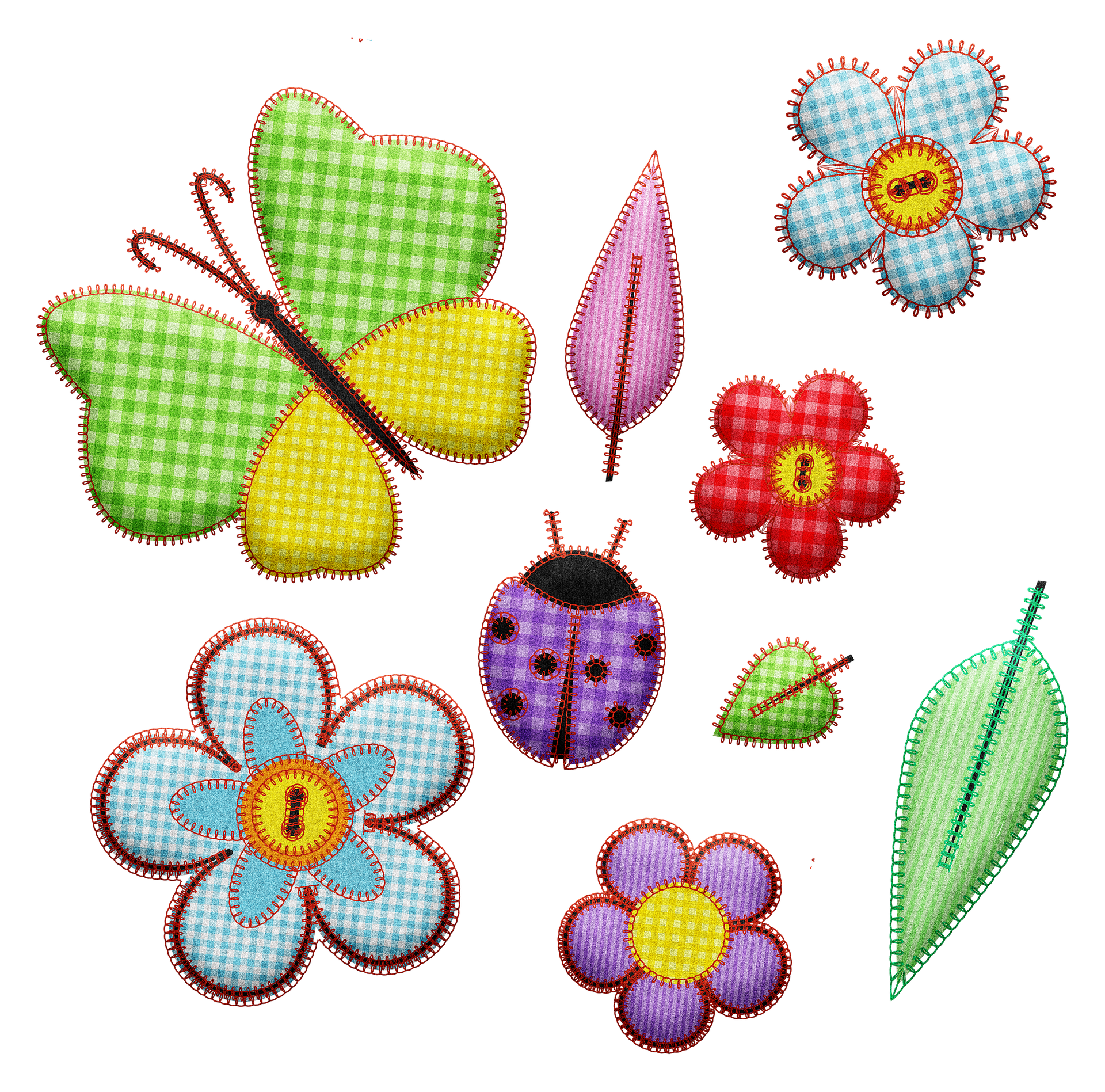 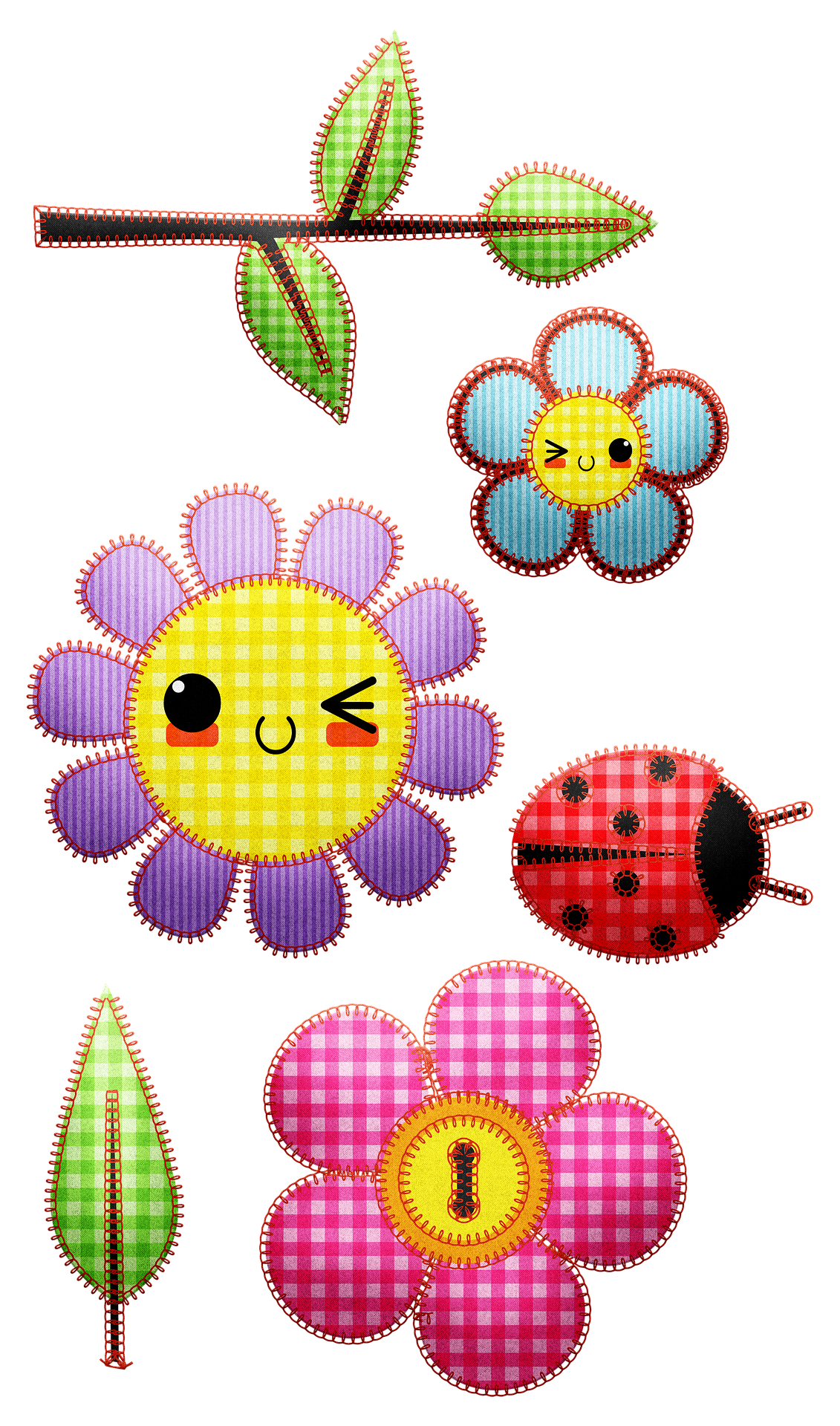 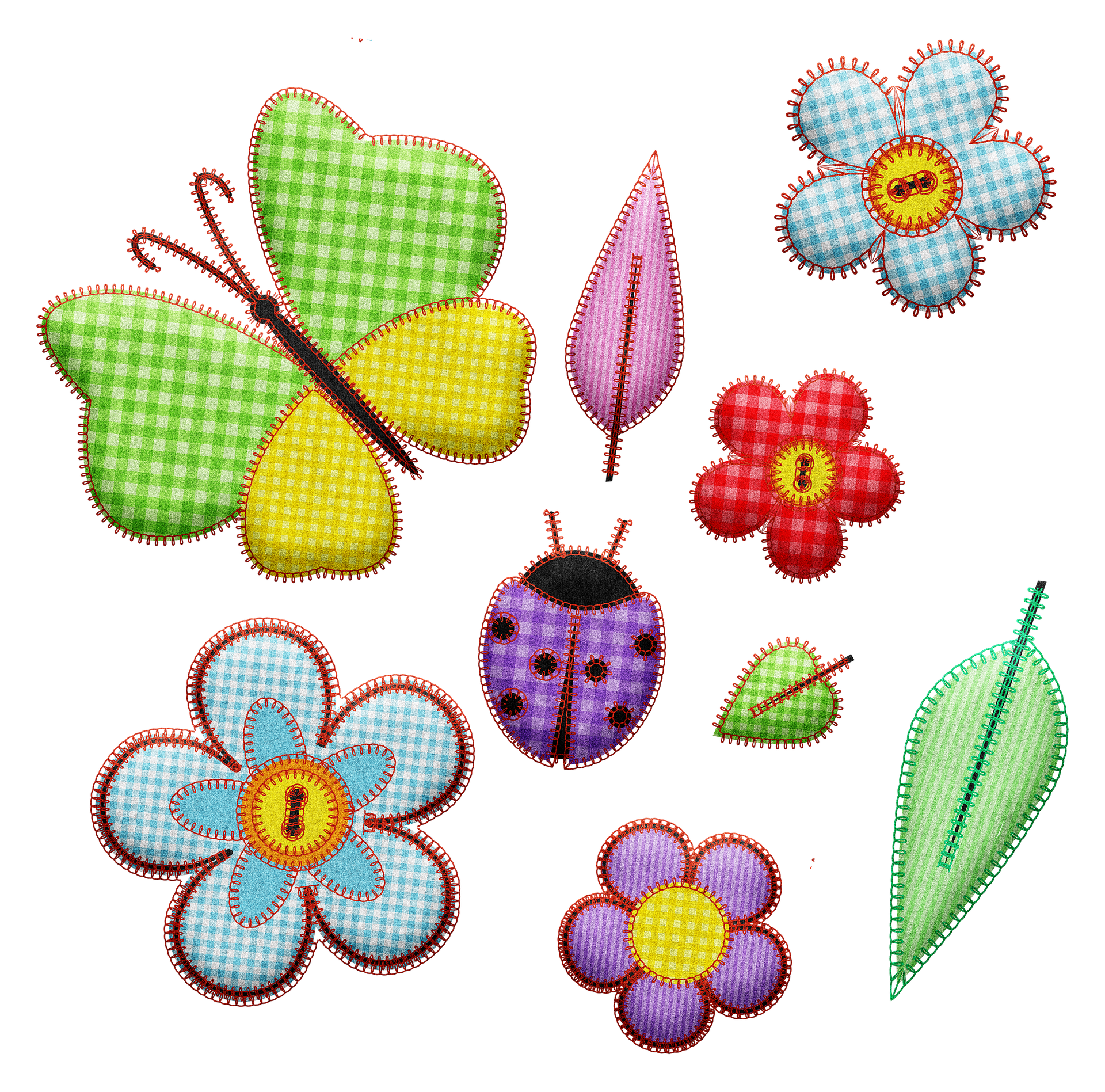 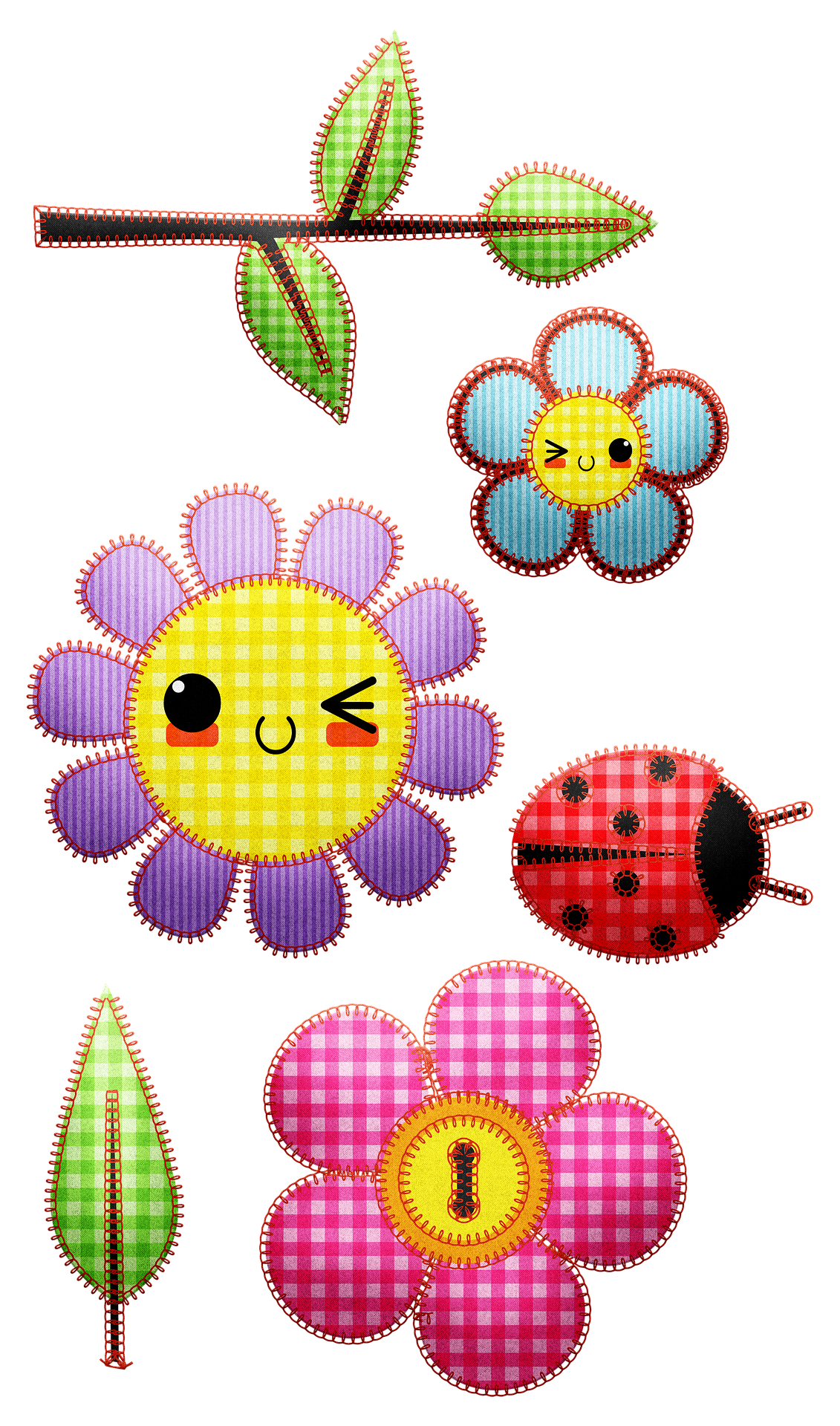 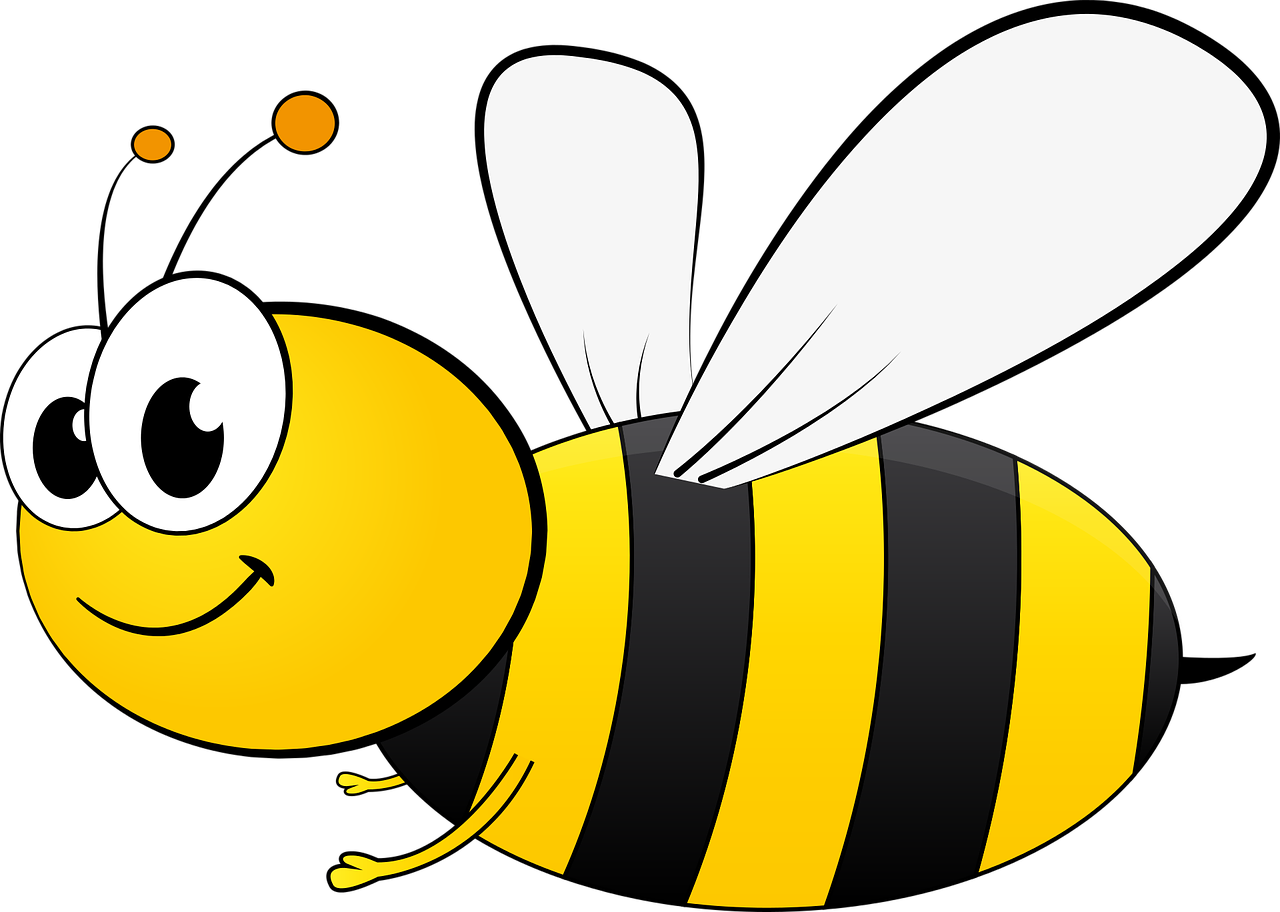 TO
TO
TO
TO
TO
TO
TO
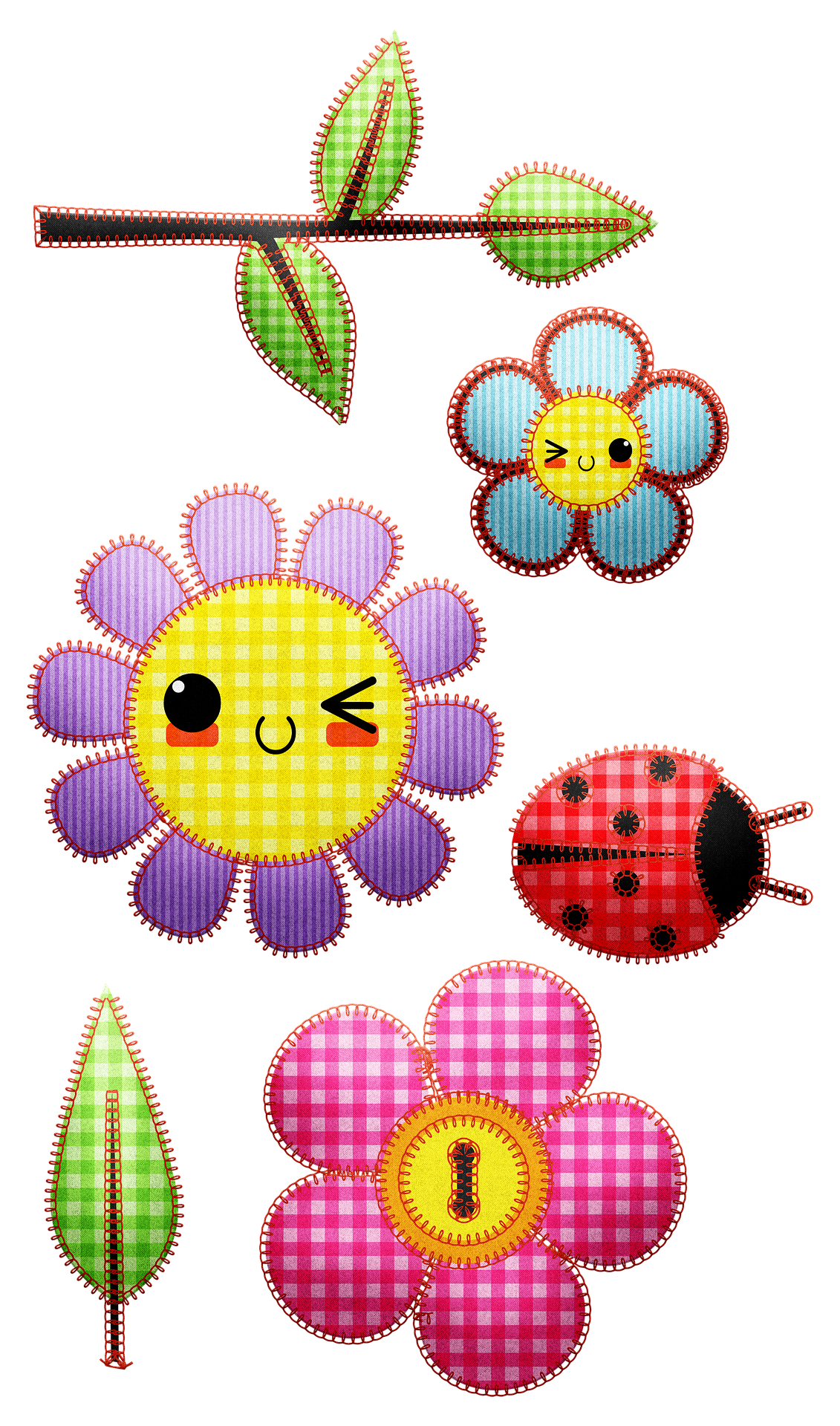 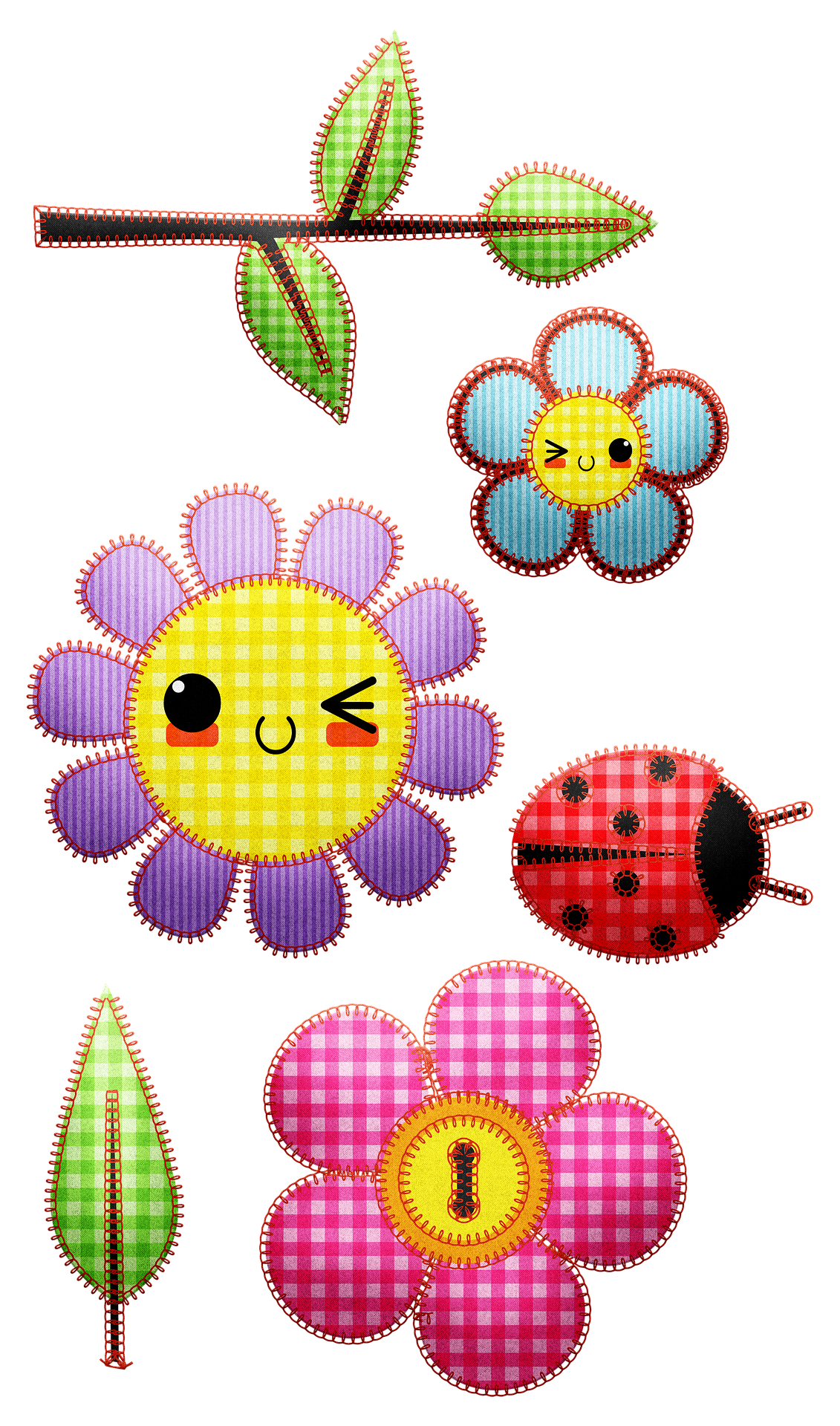 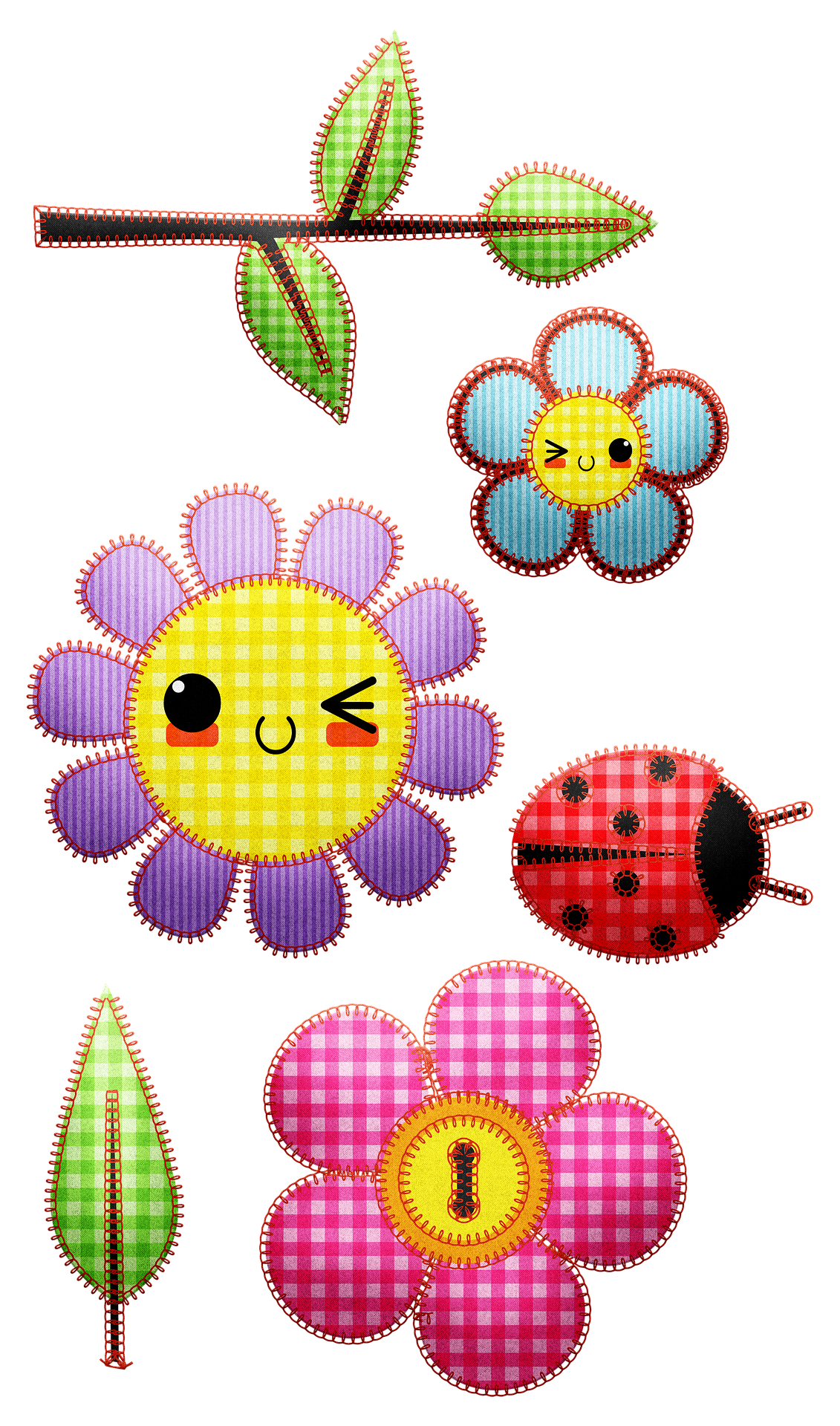 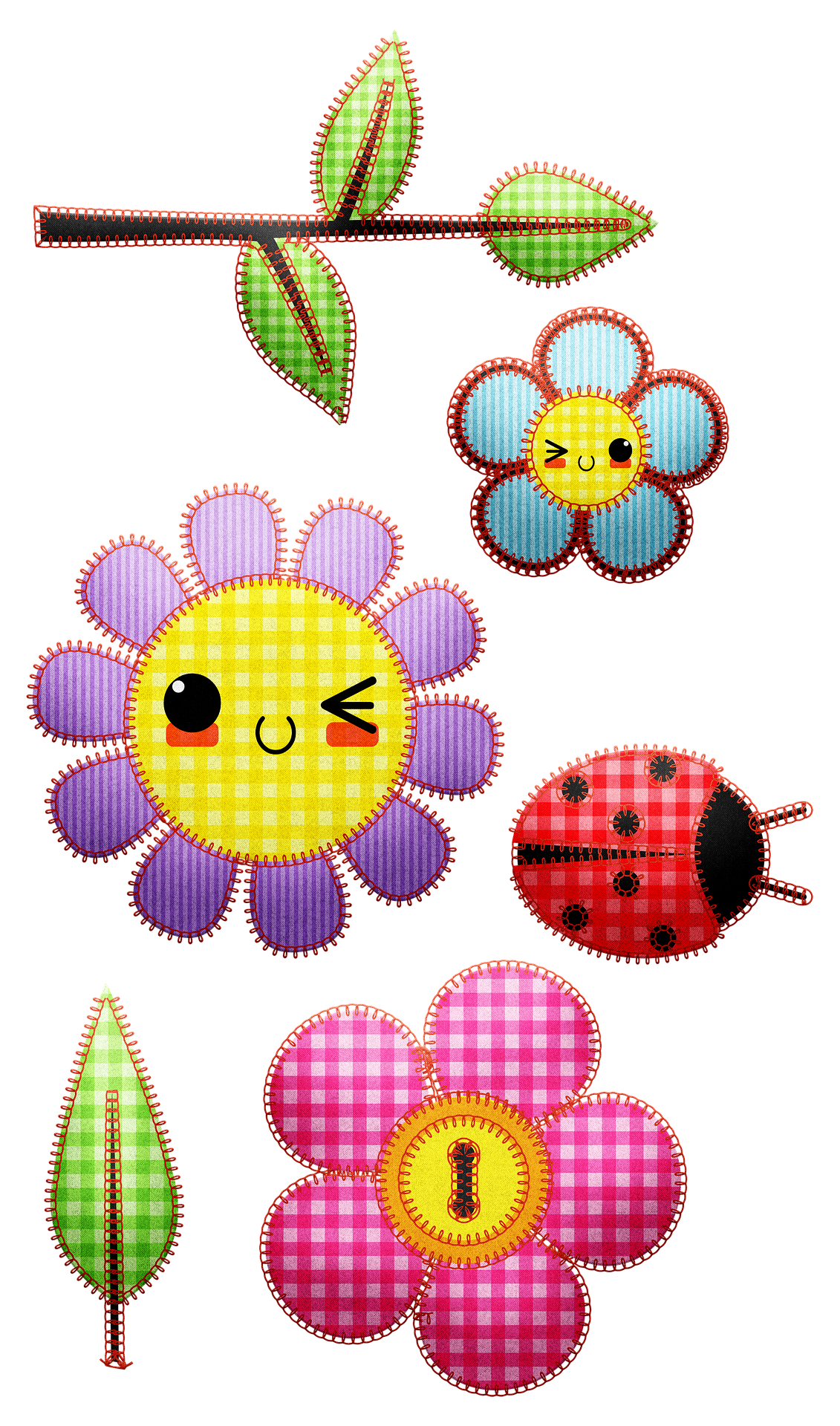 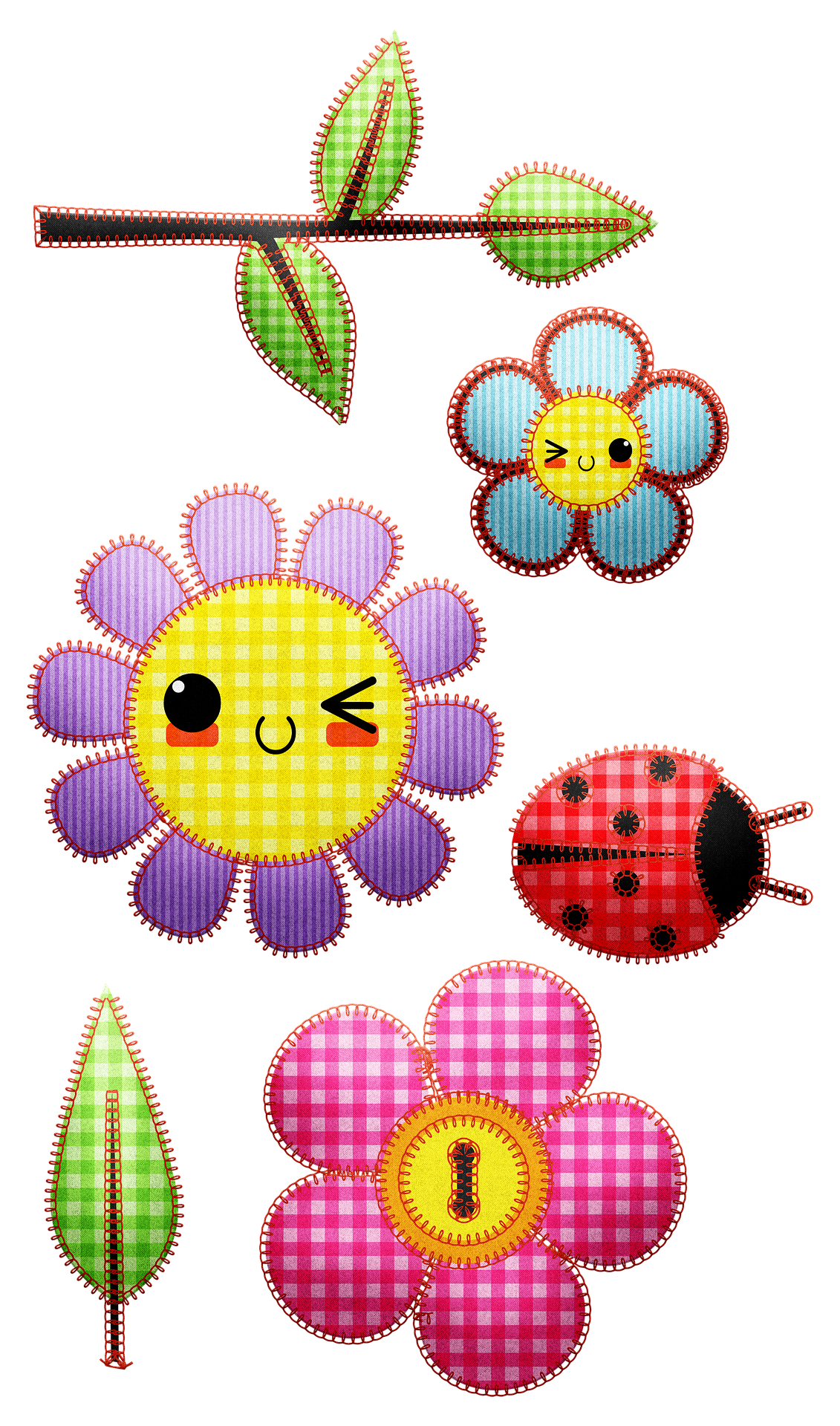 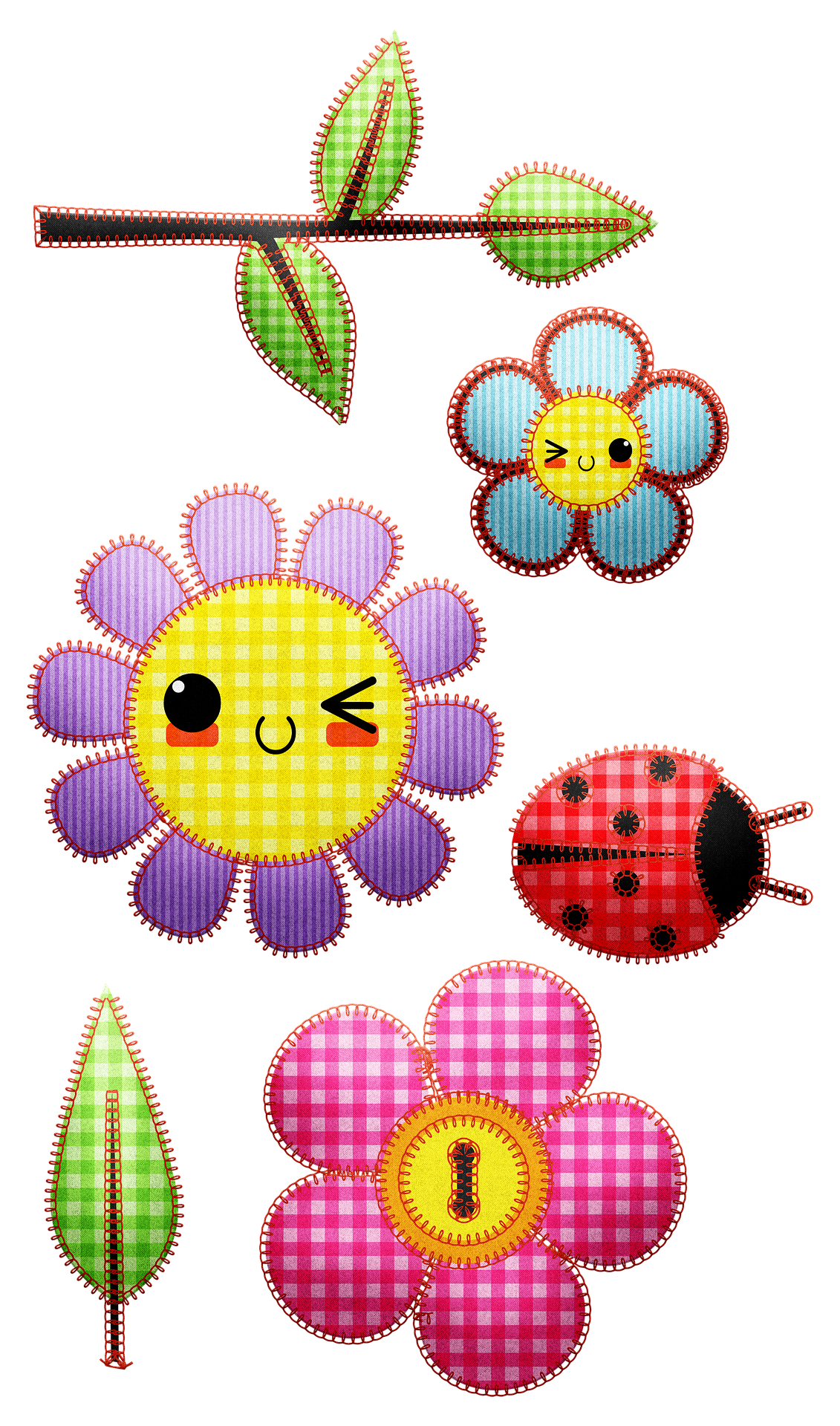 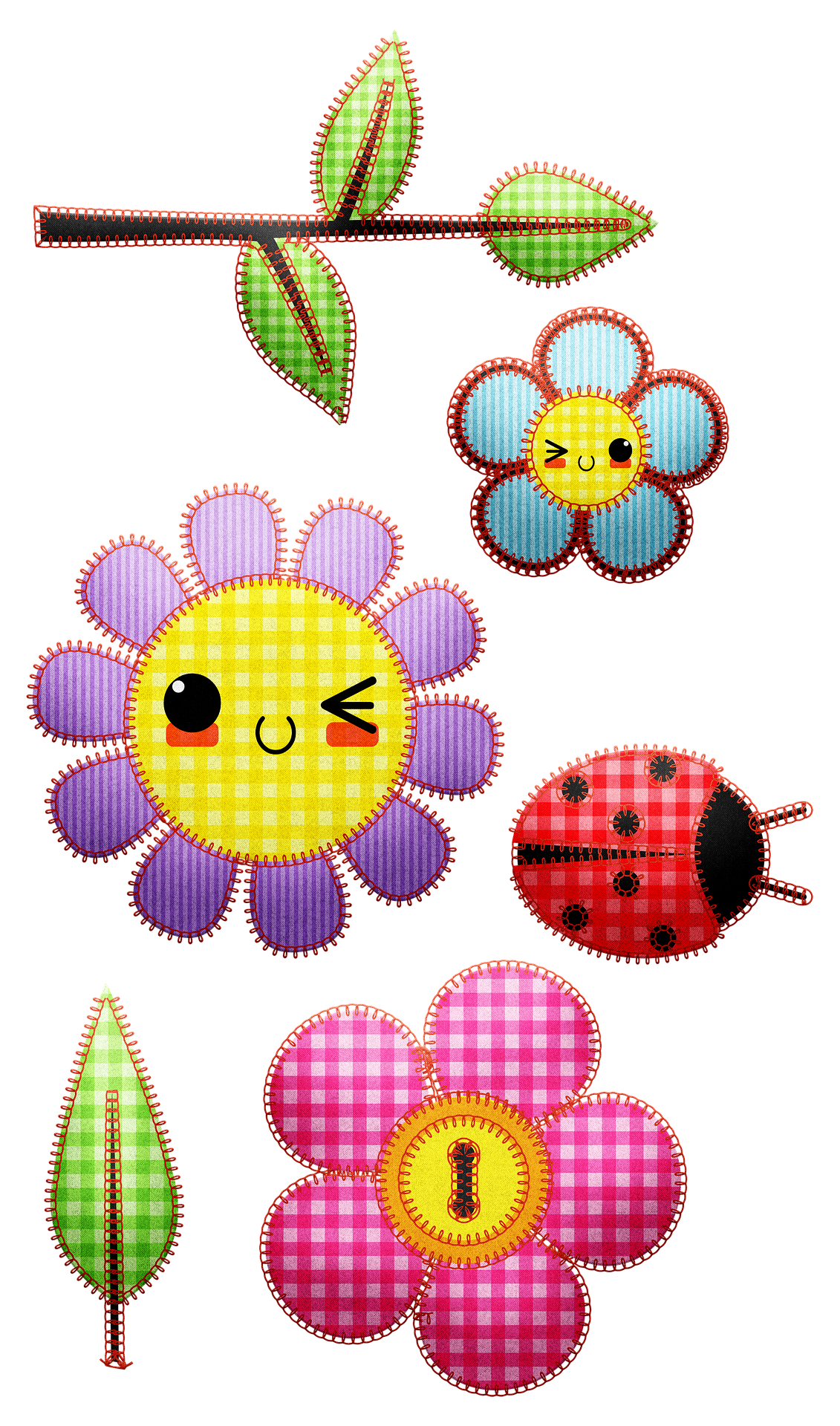 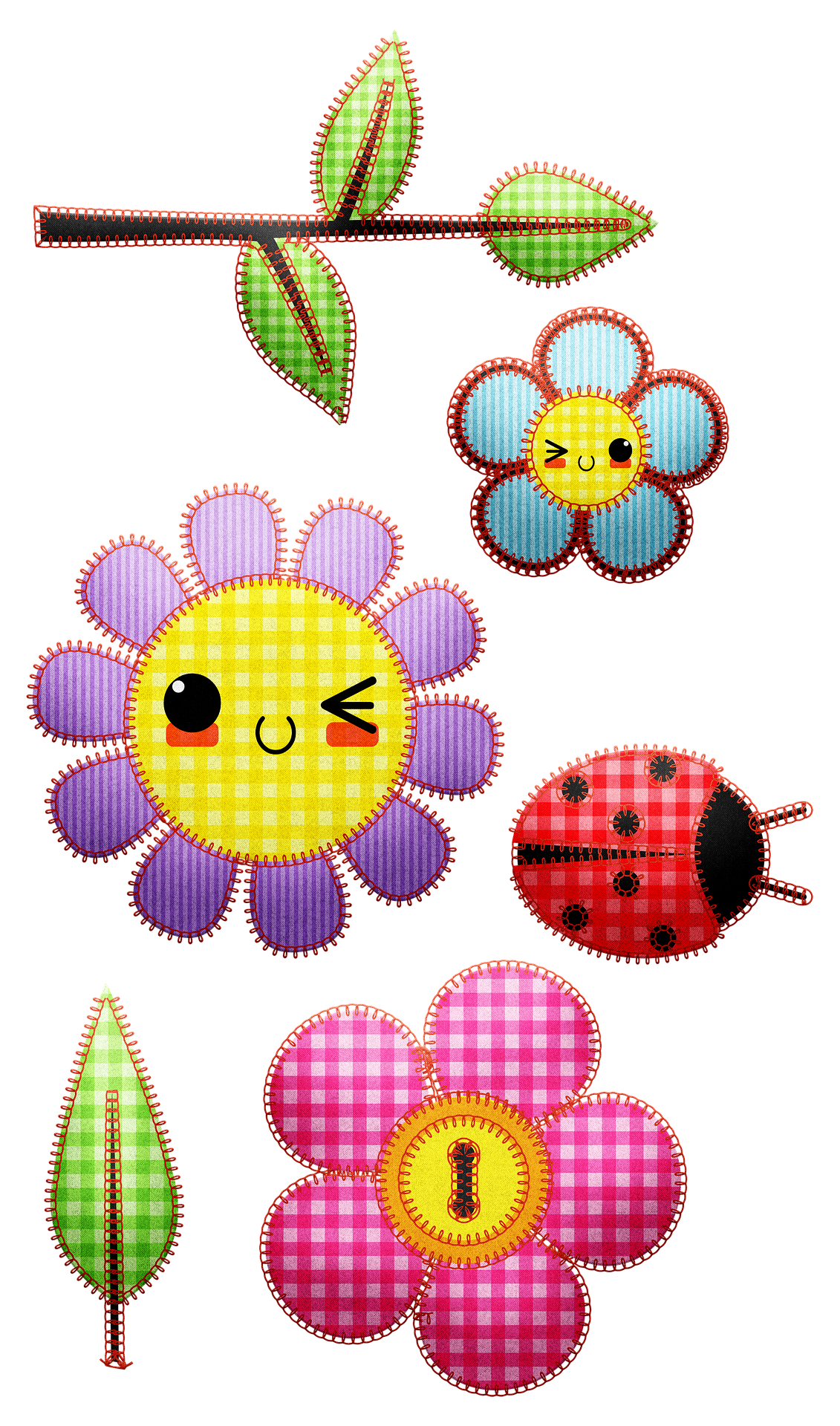 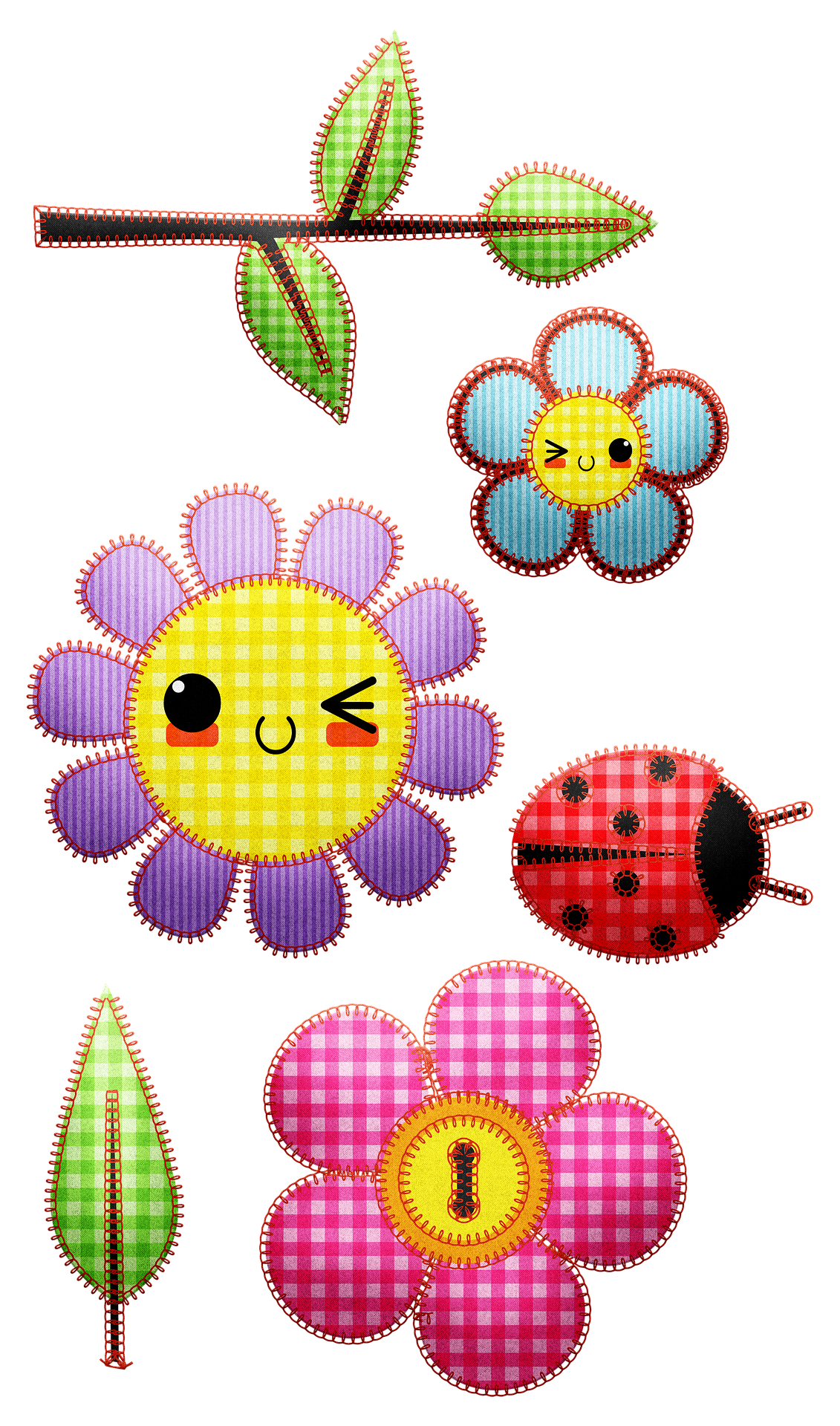 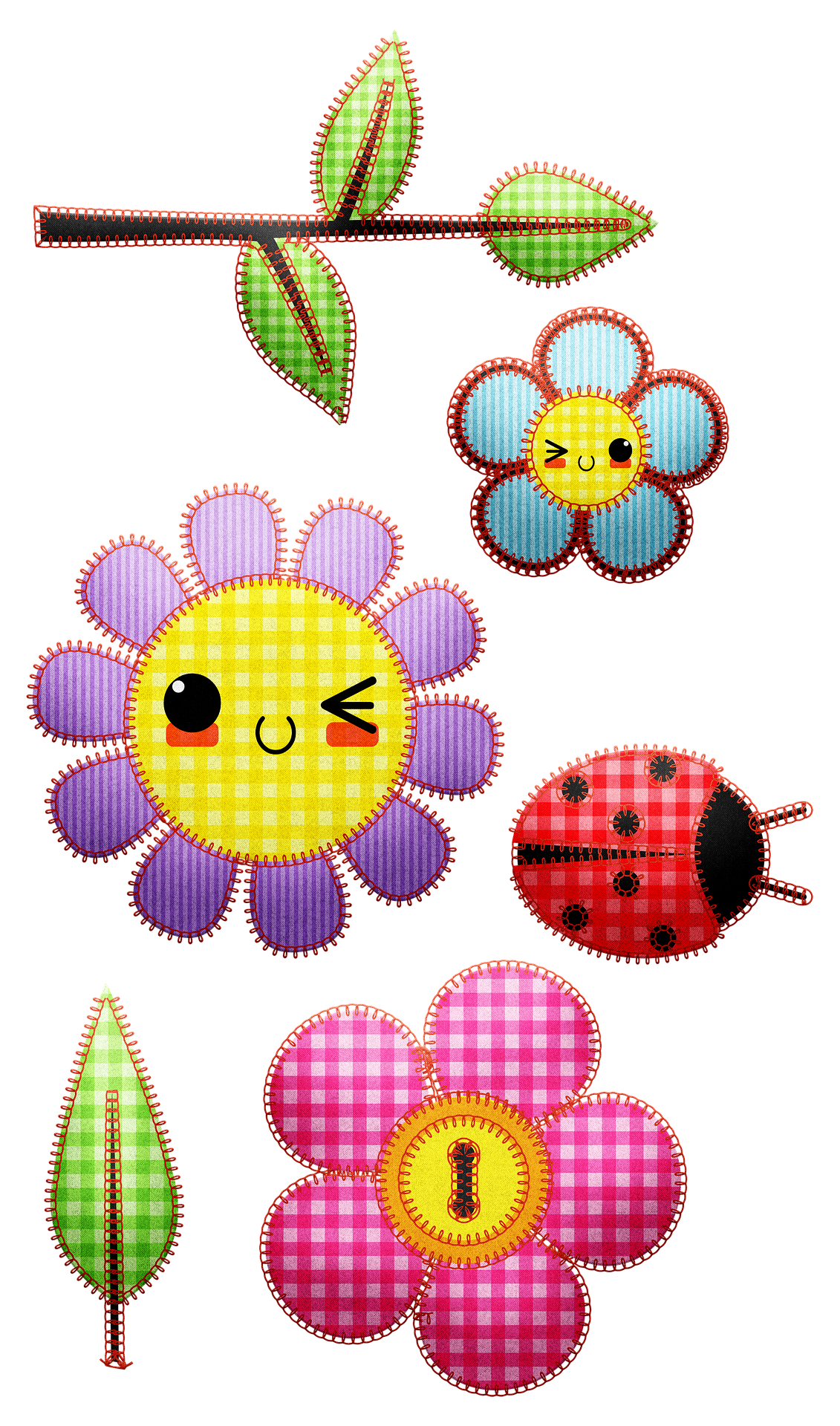 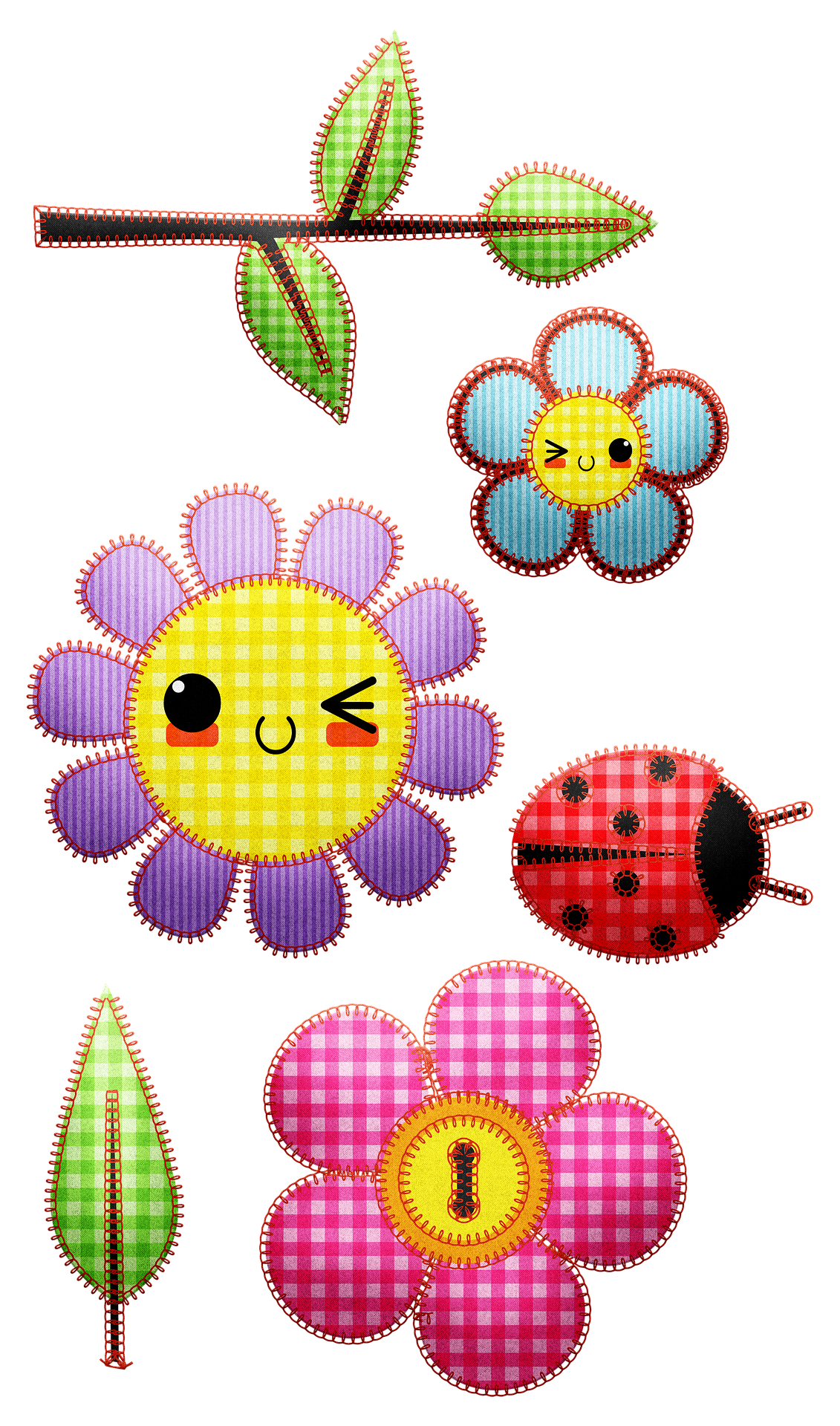 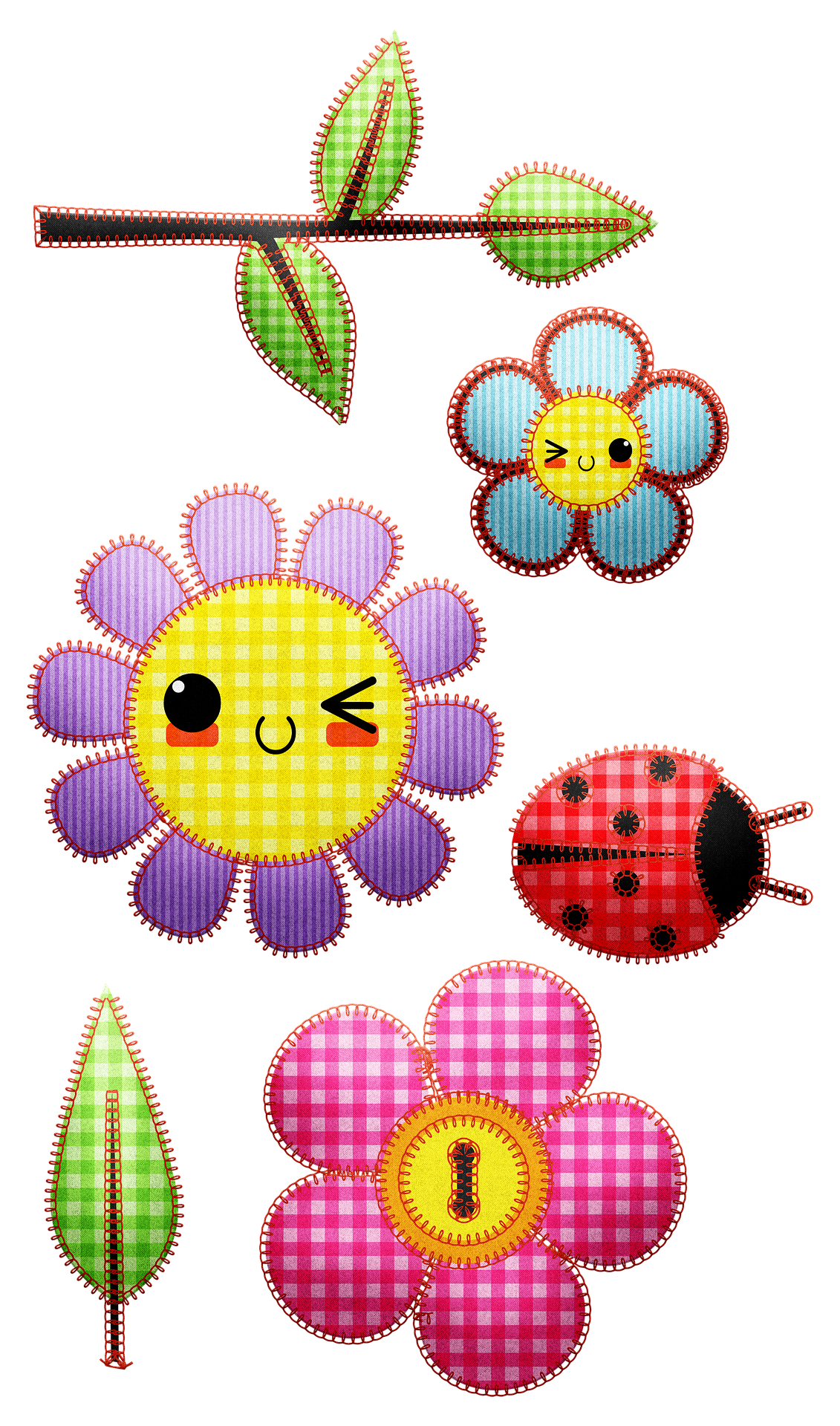 SO
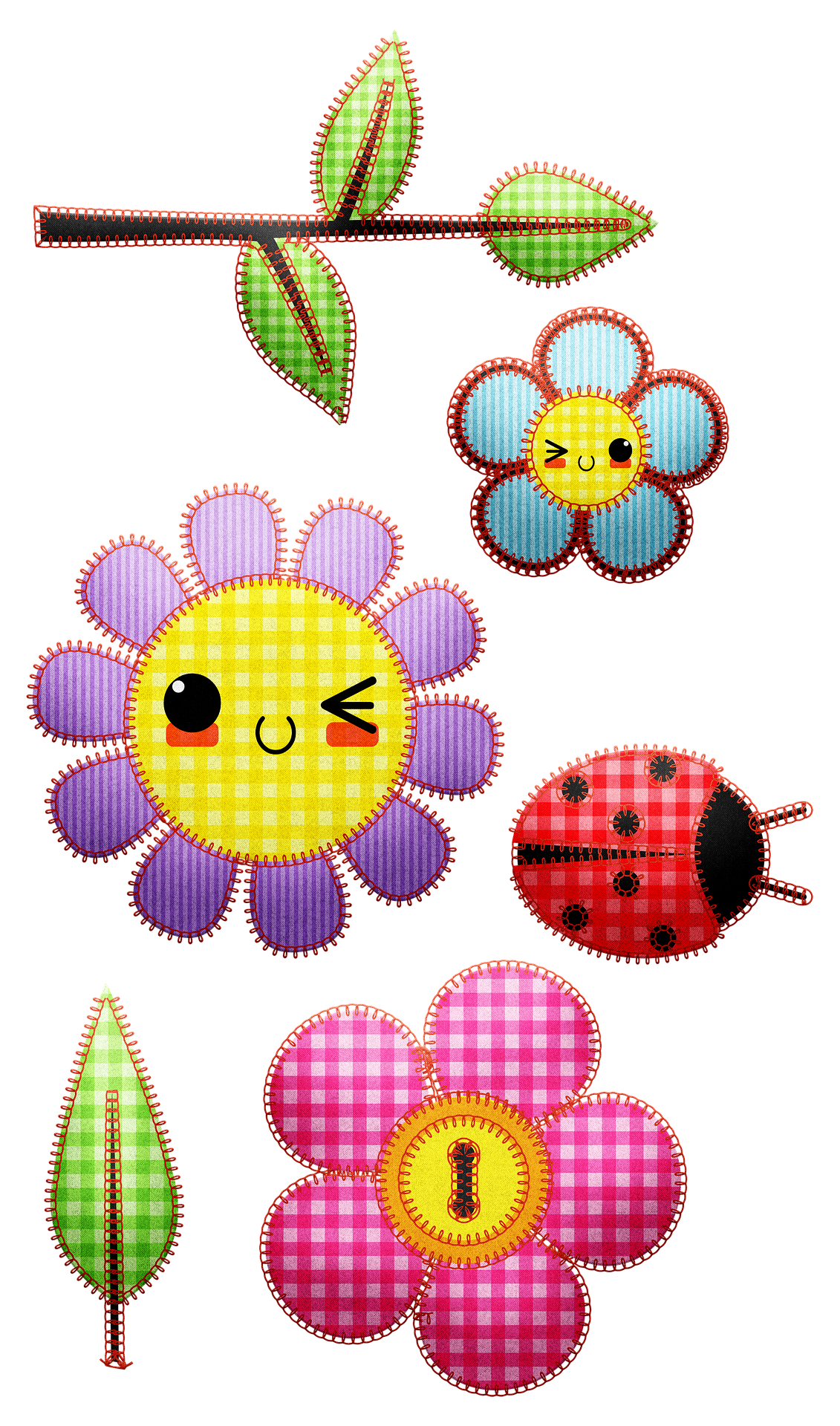 SO
SO
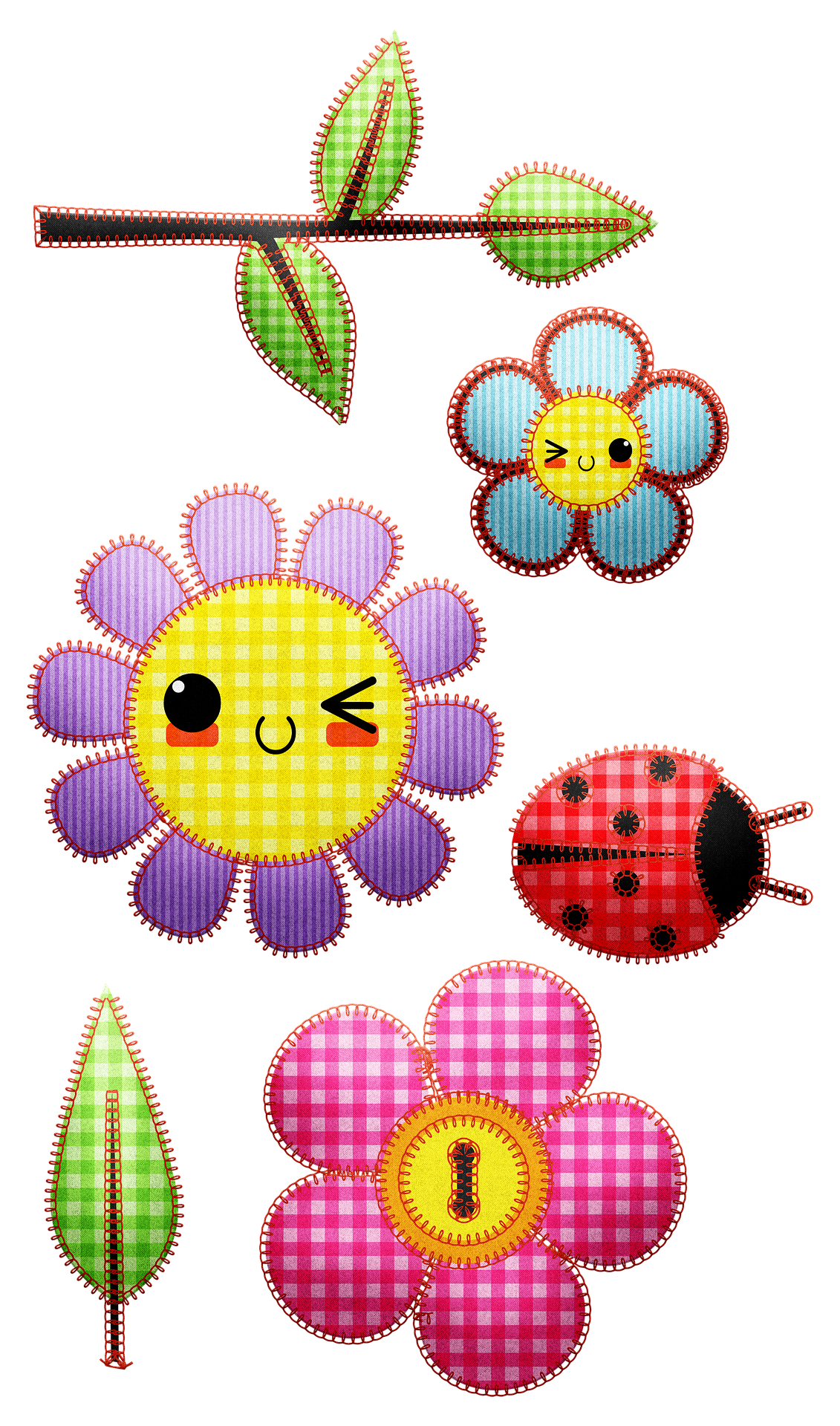 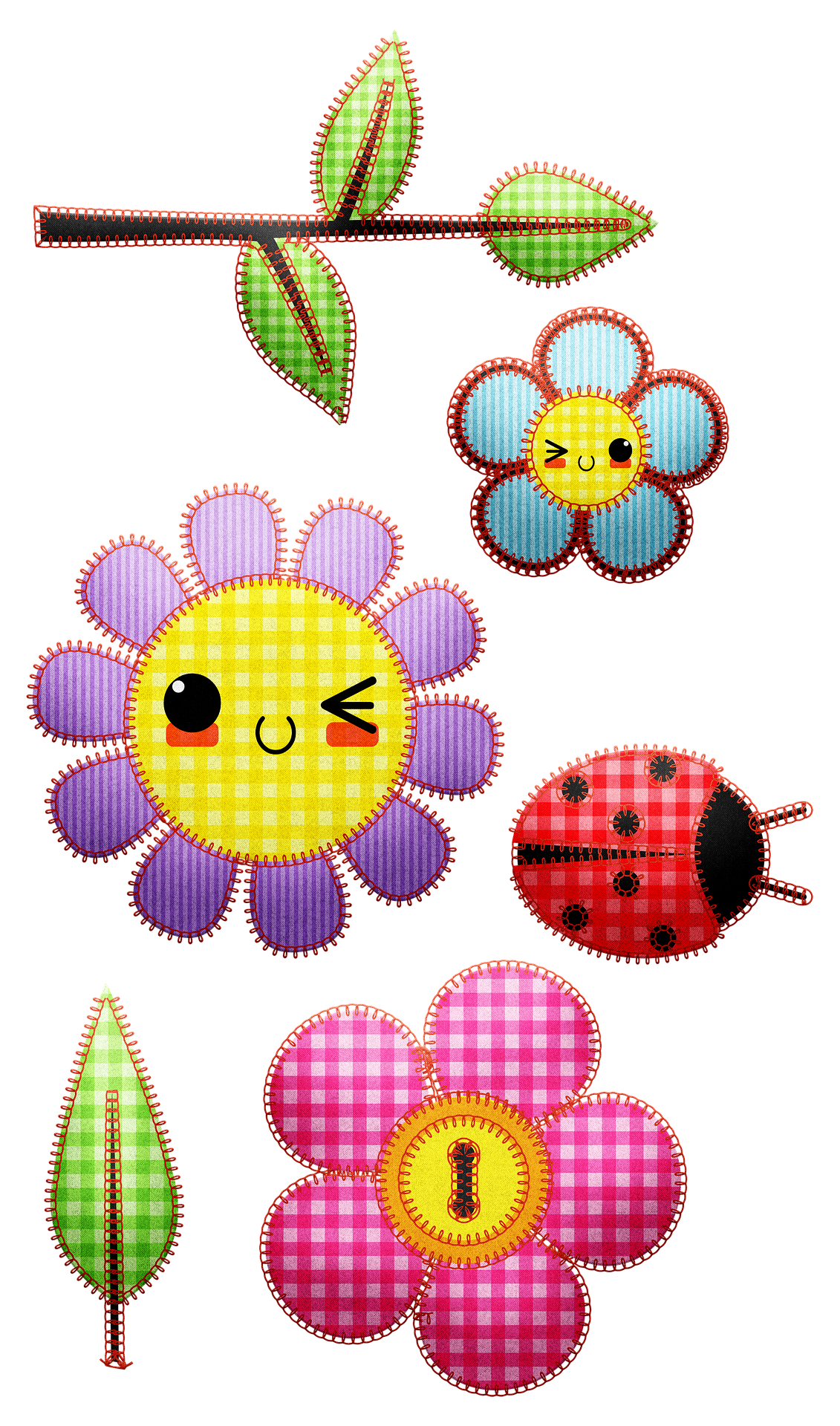 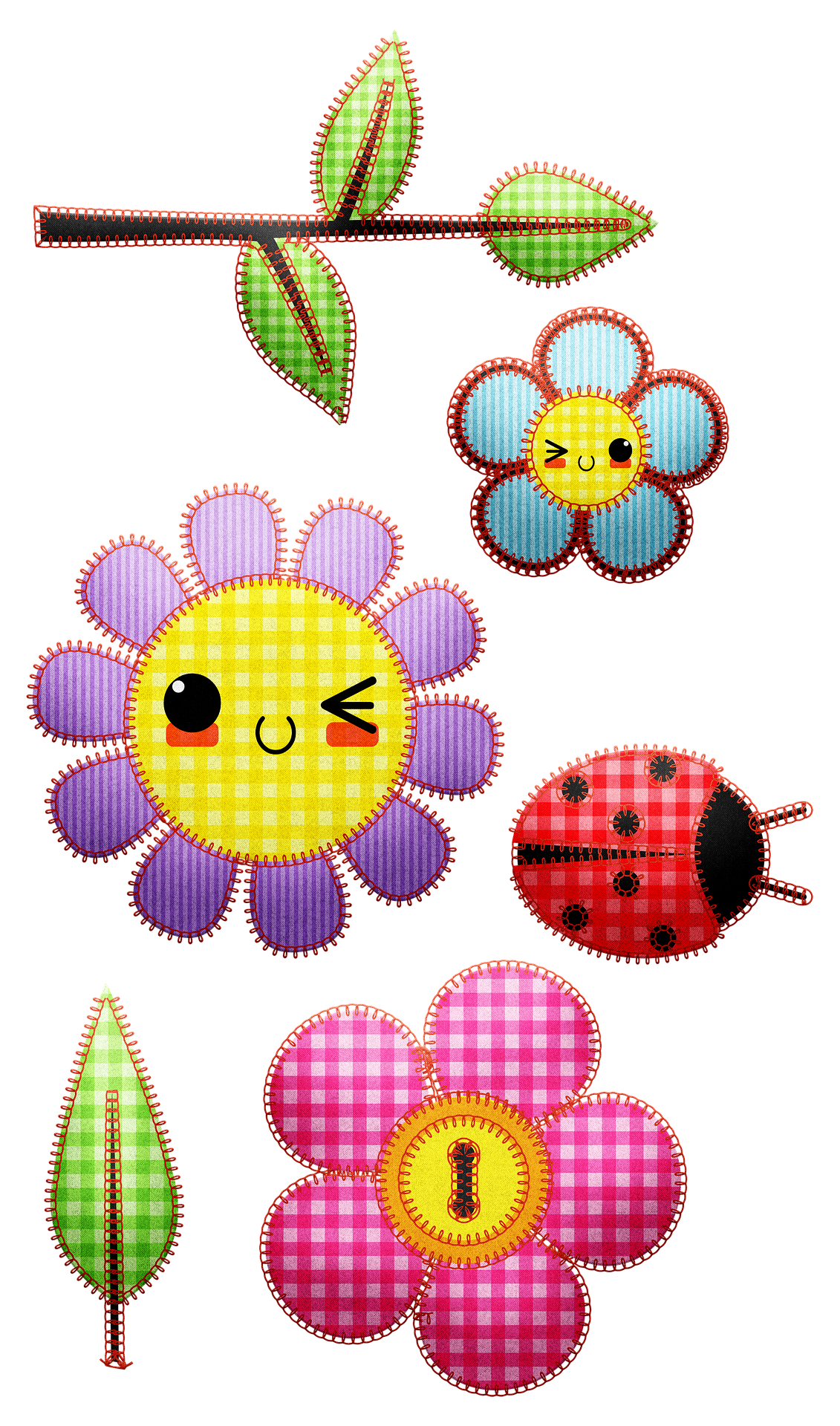 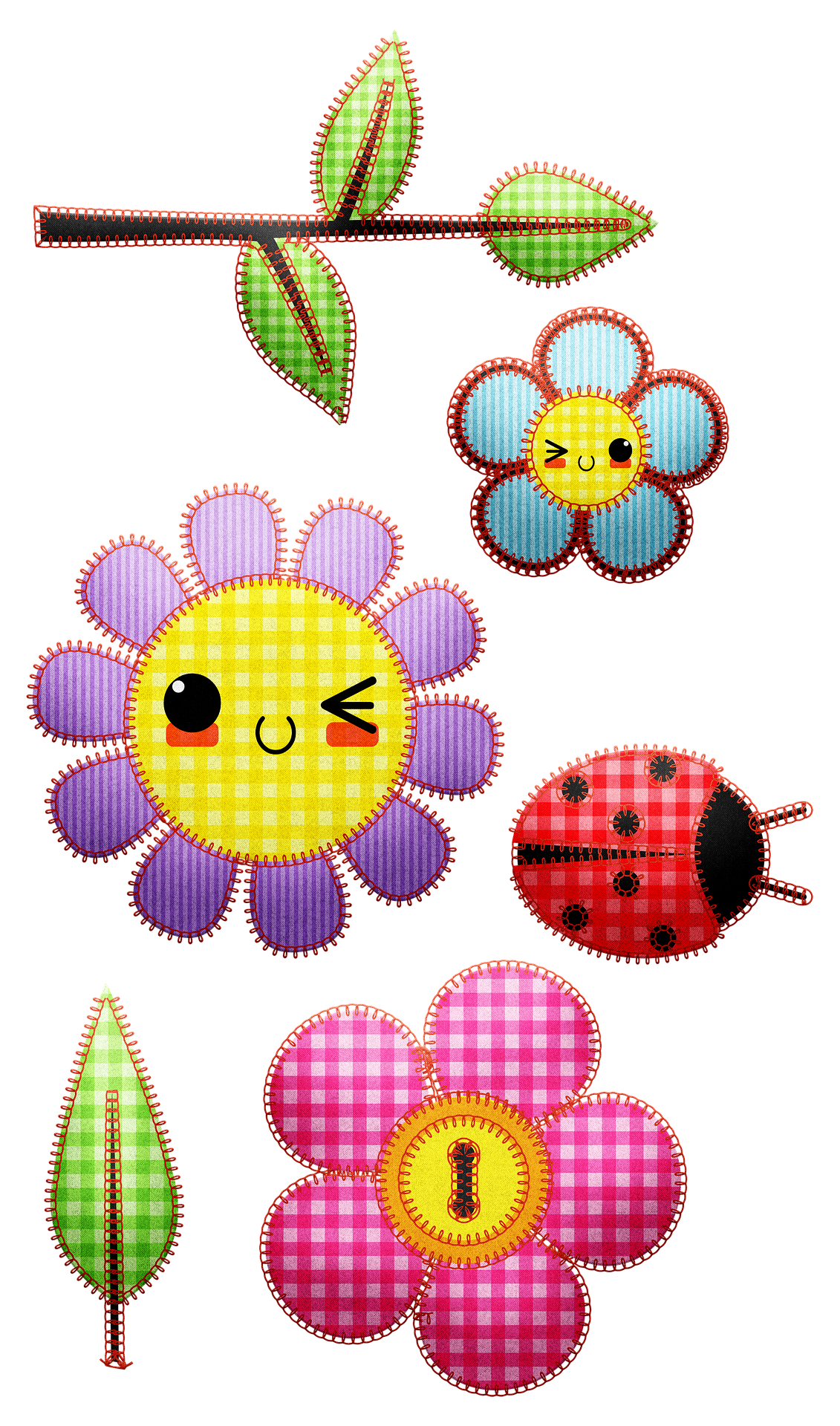 LY
LY
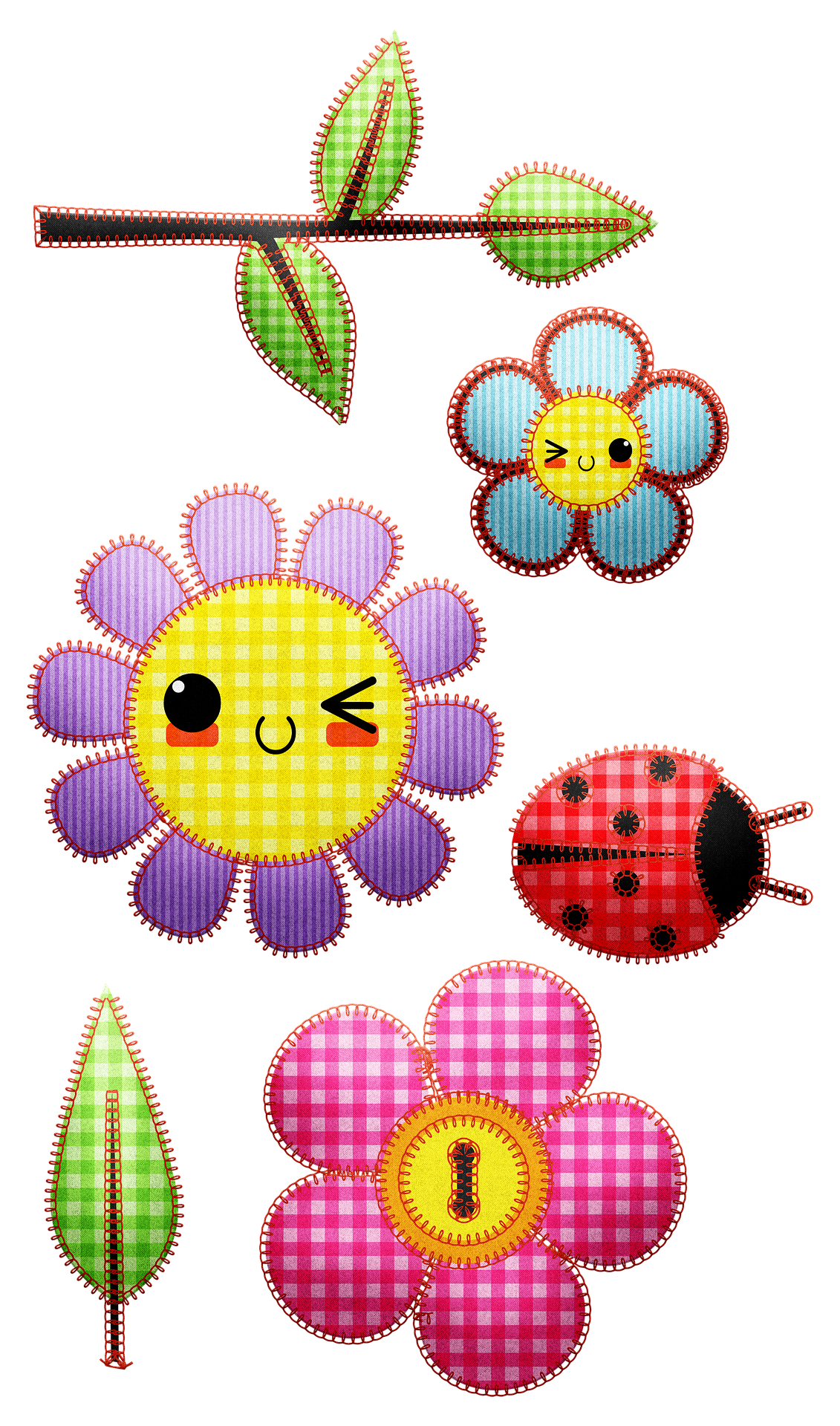 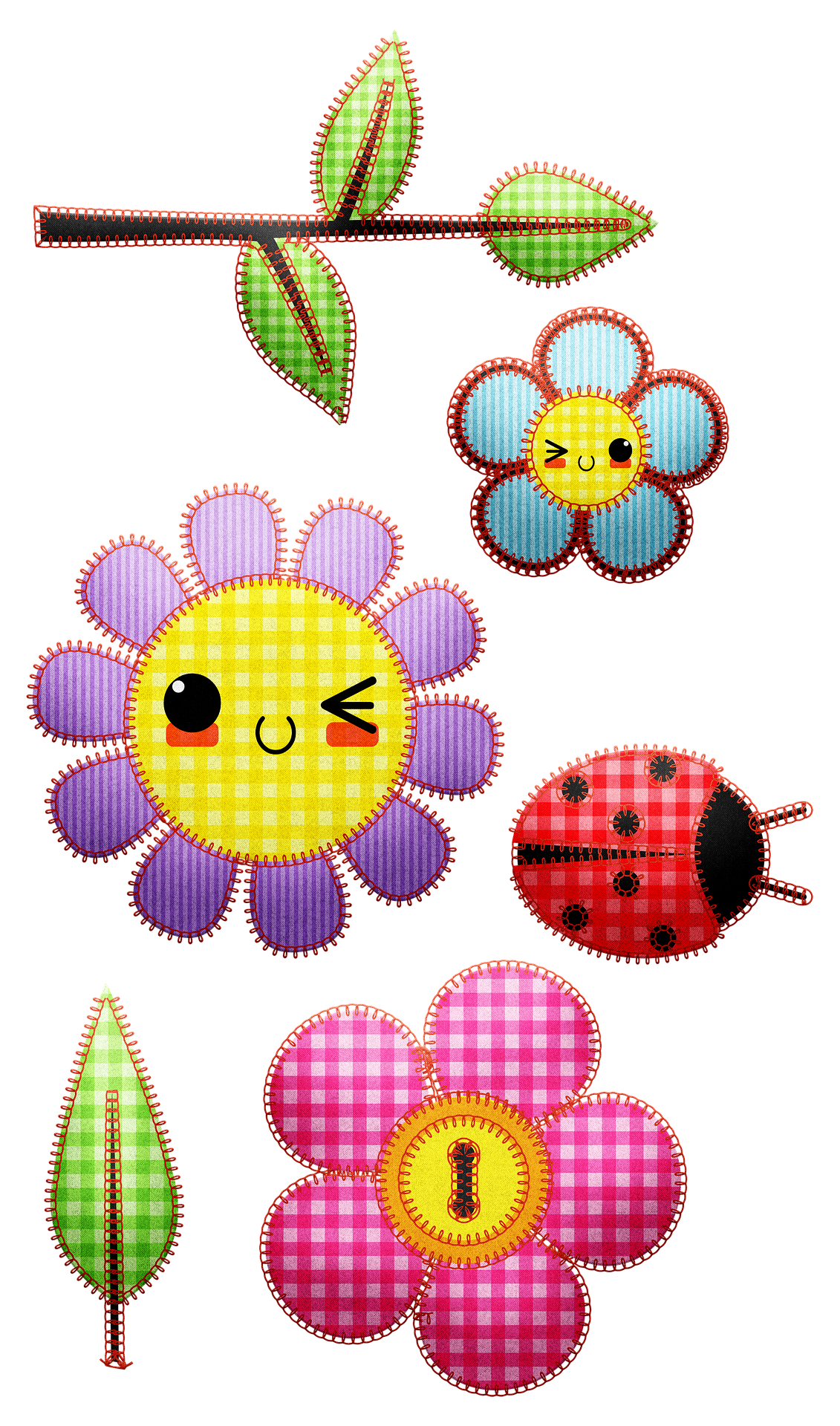 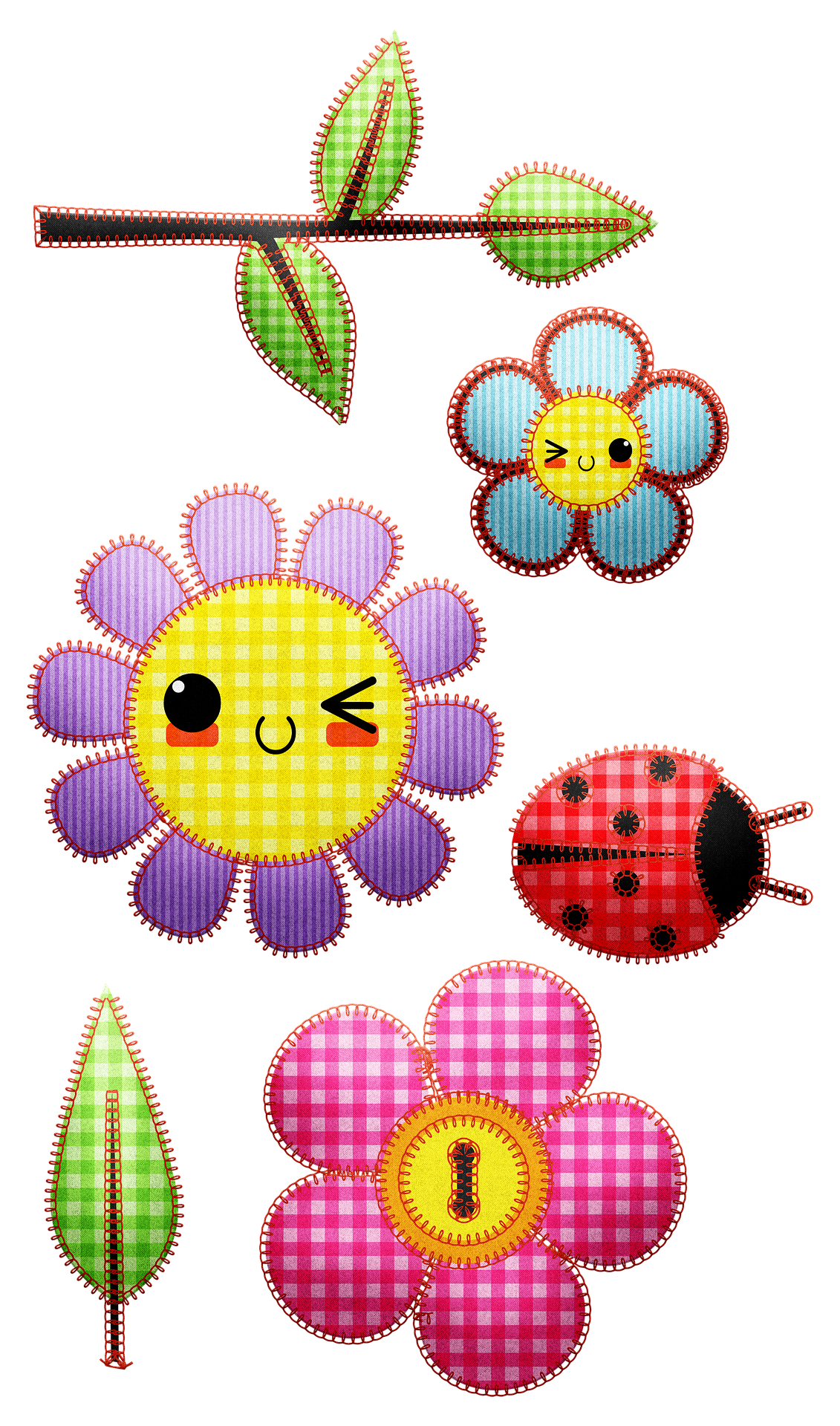 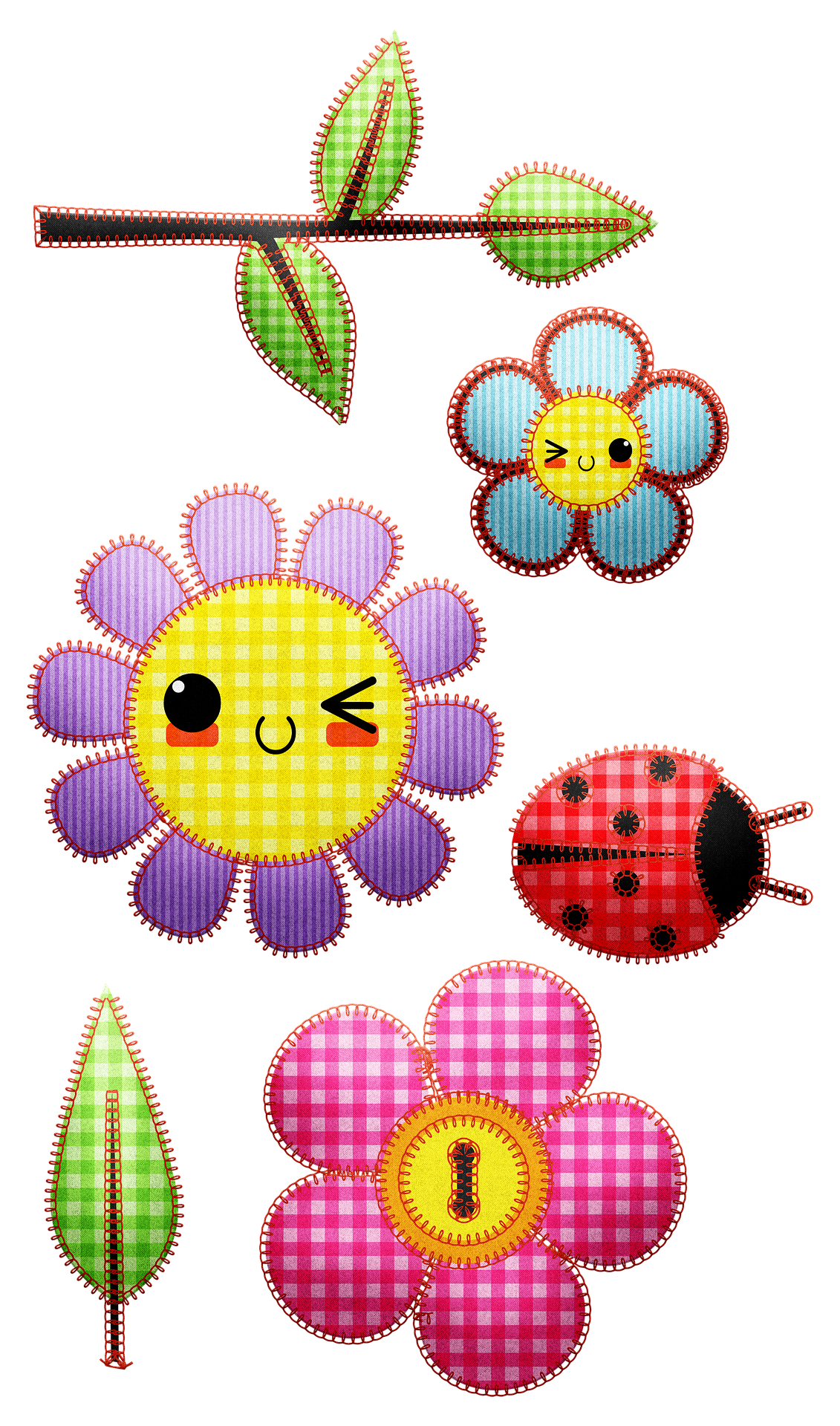 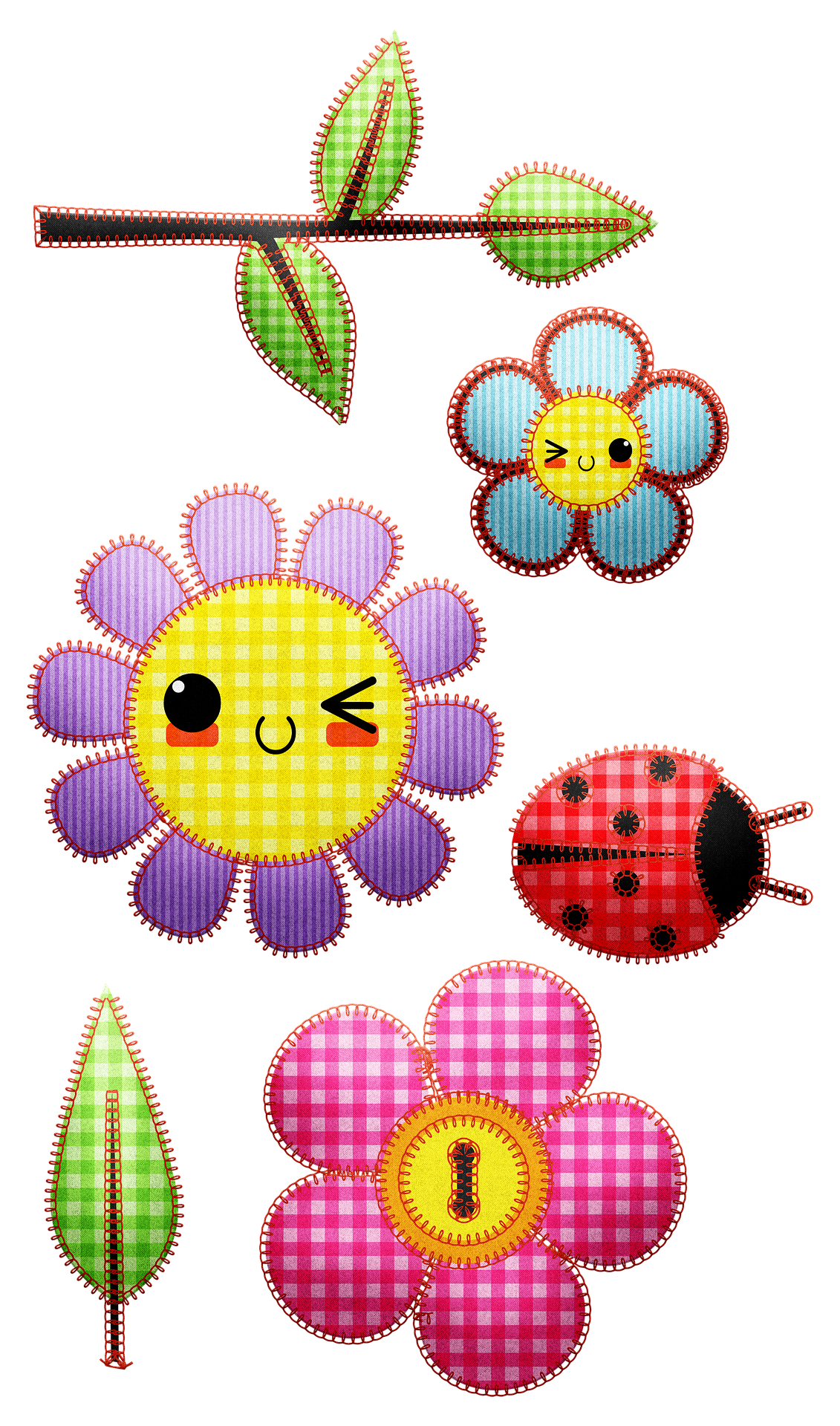 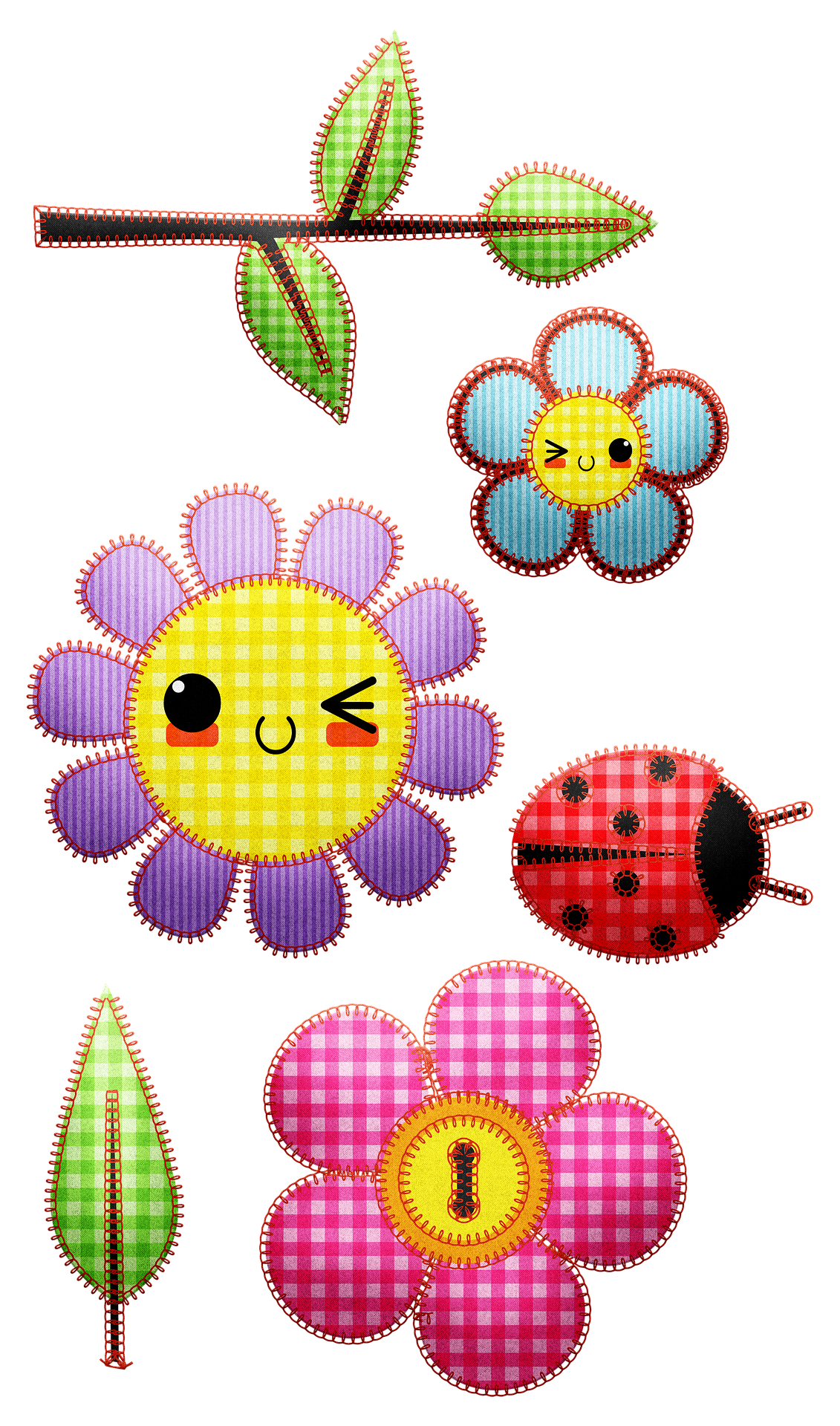 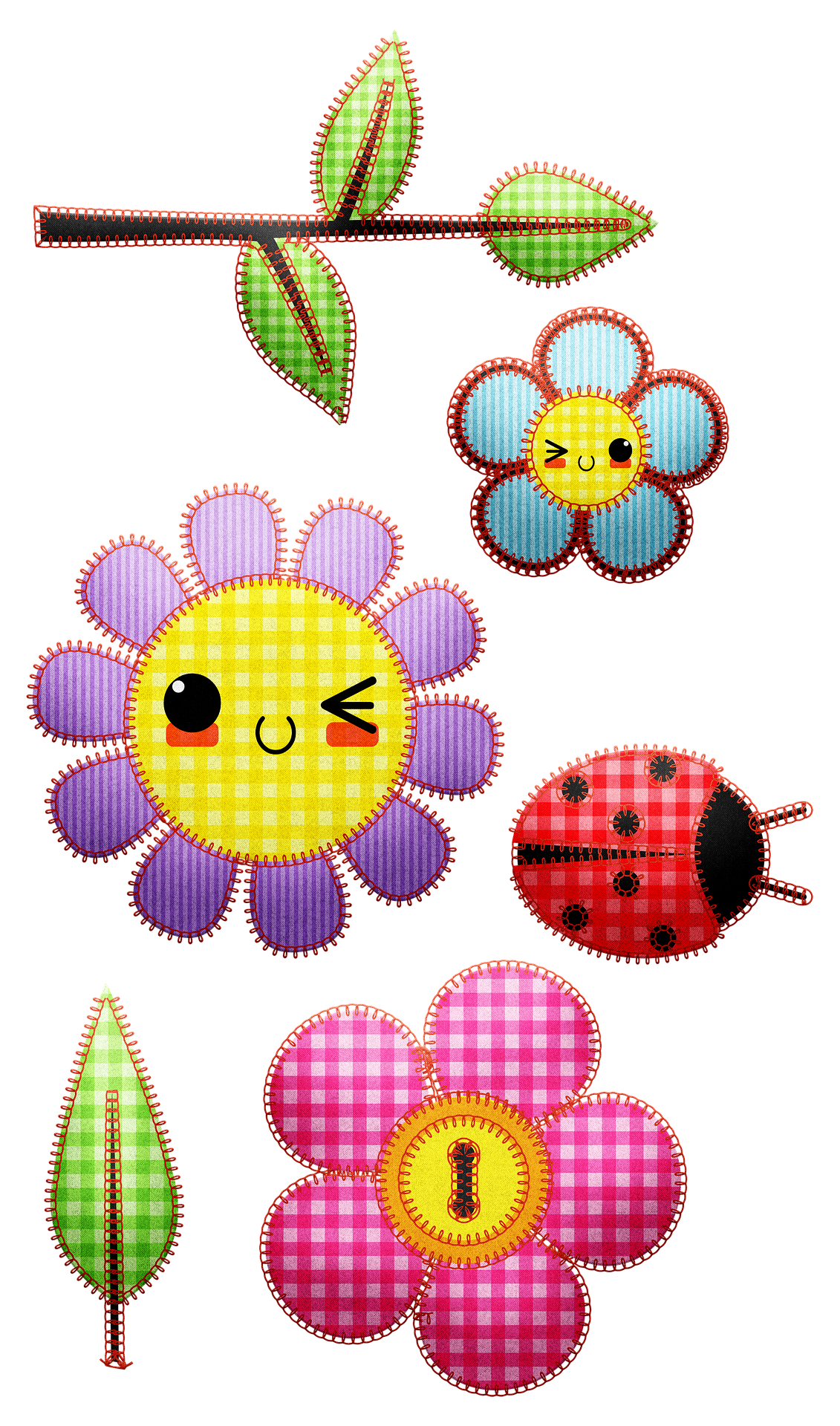 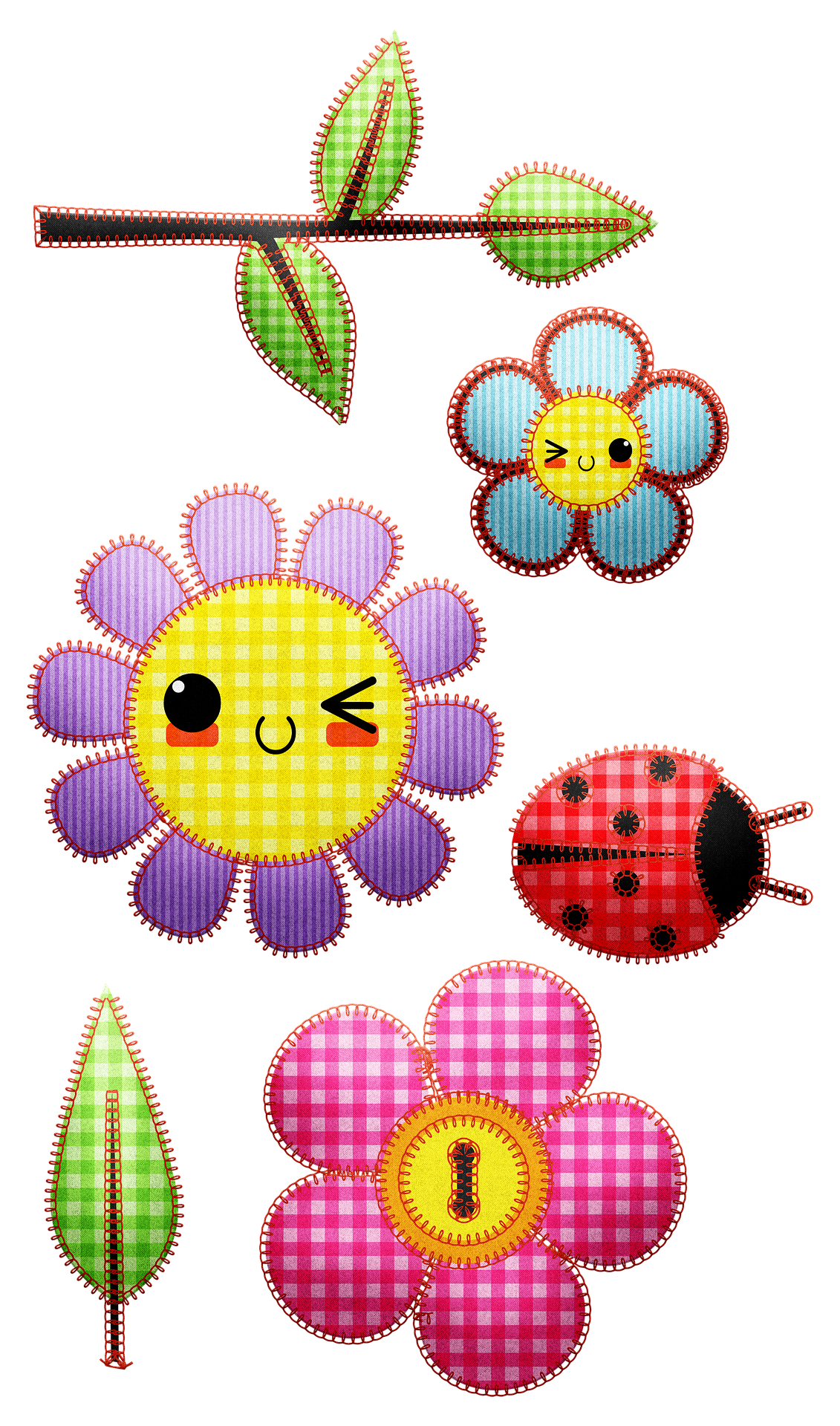 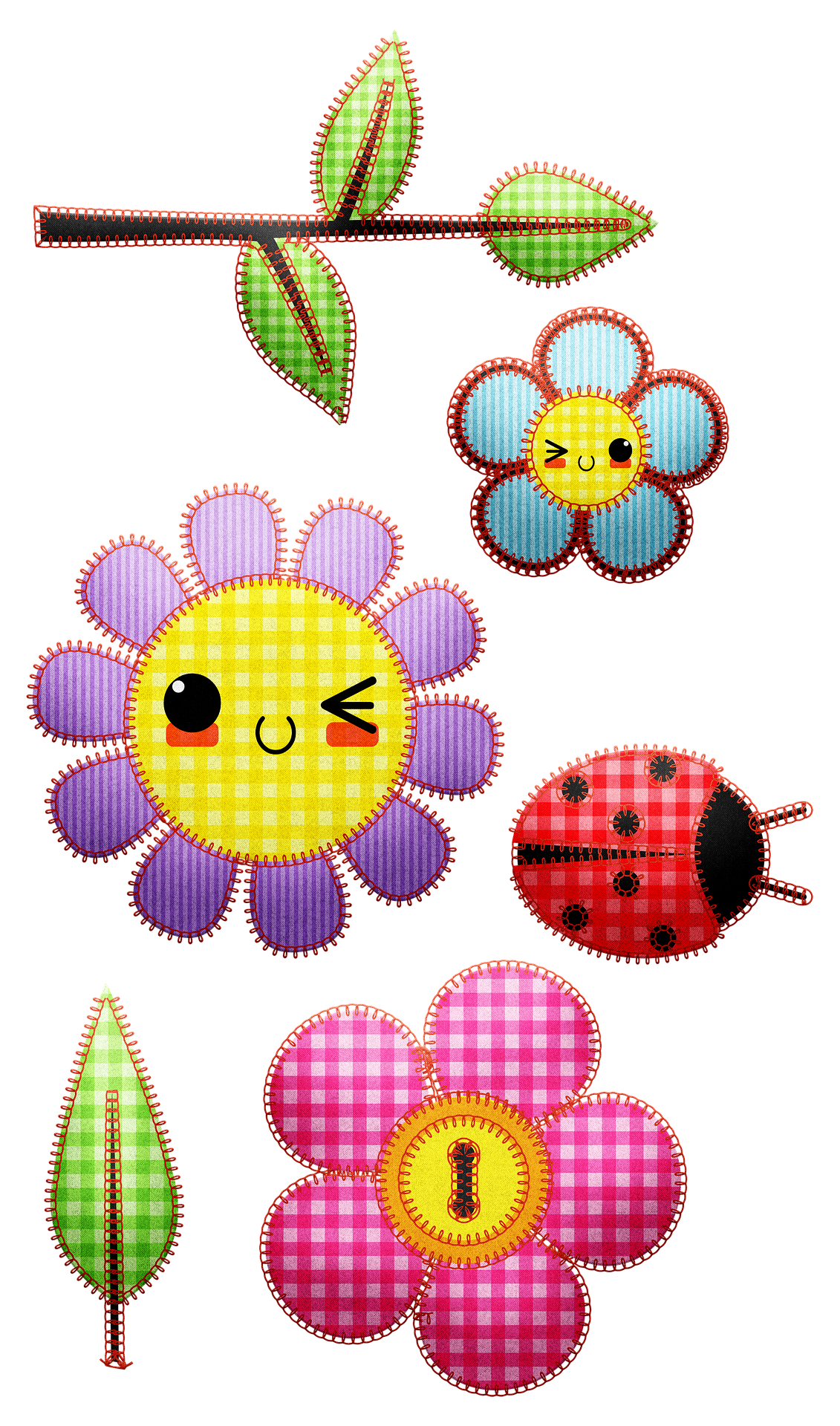 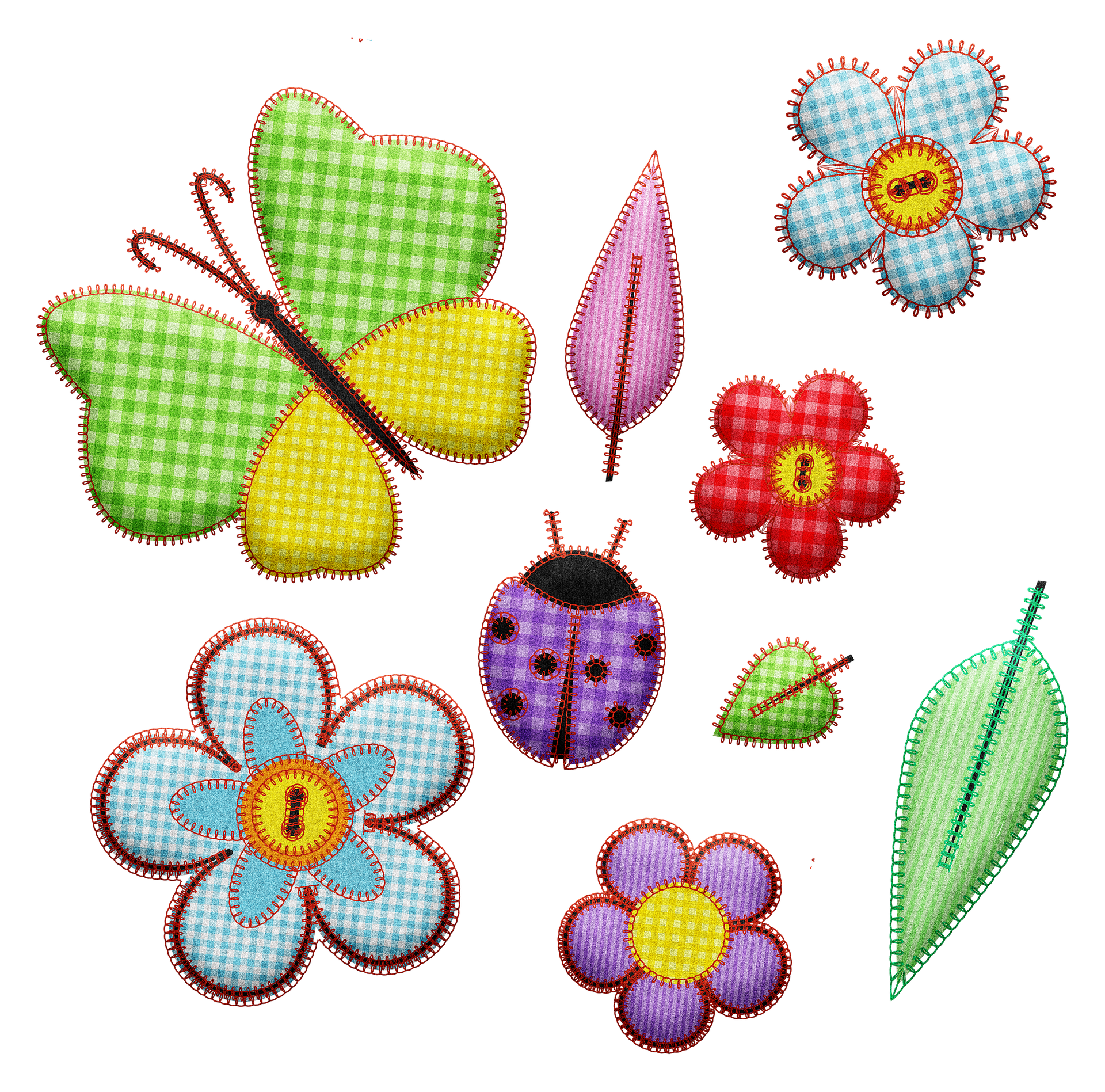 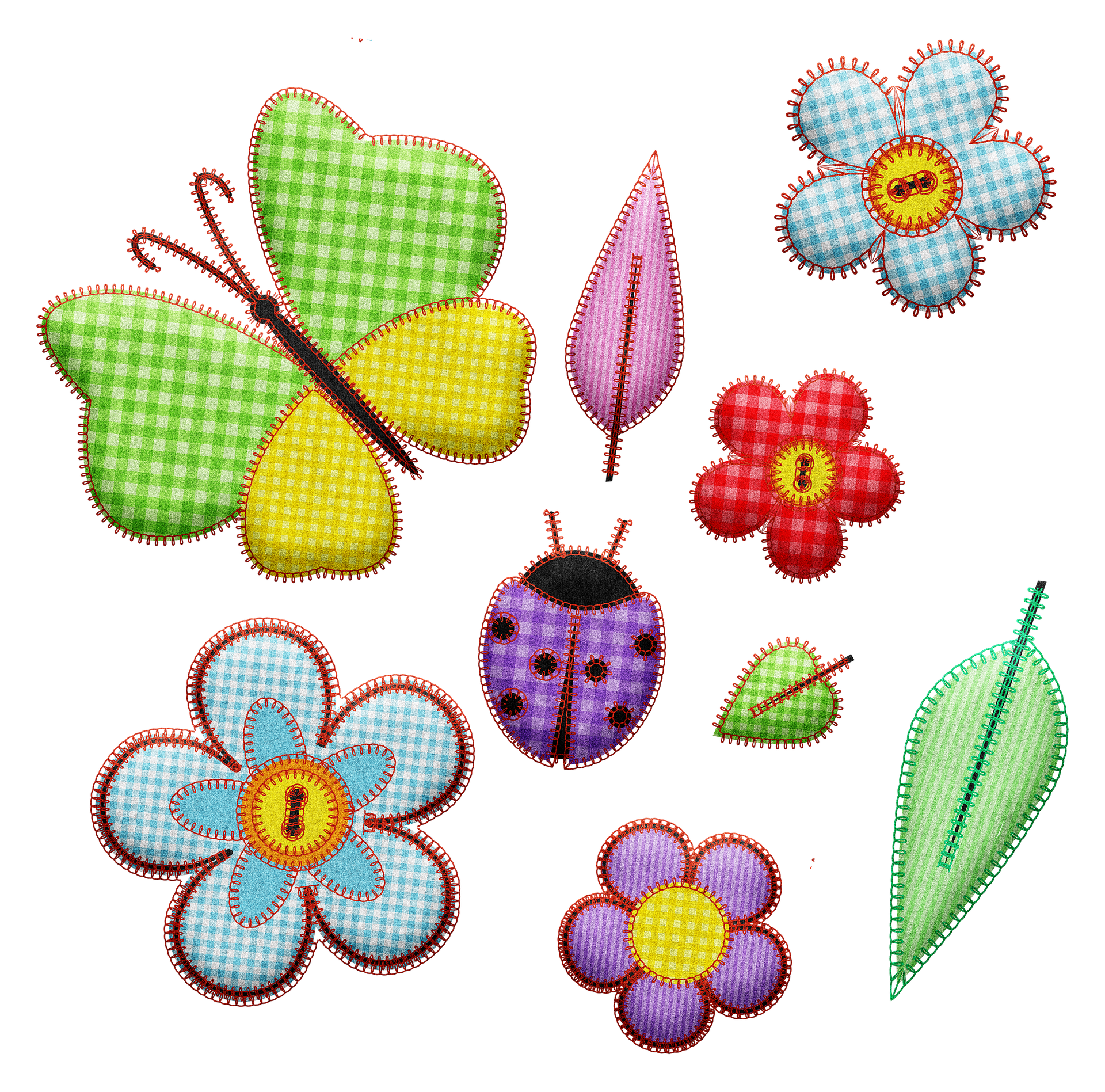 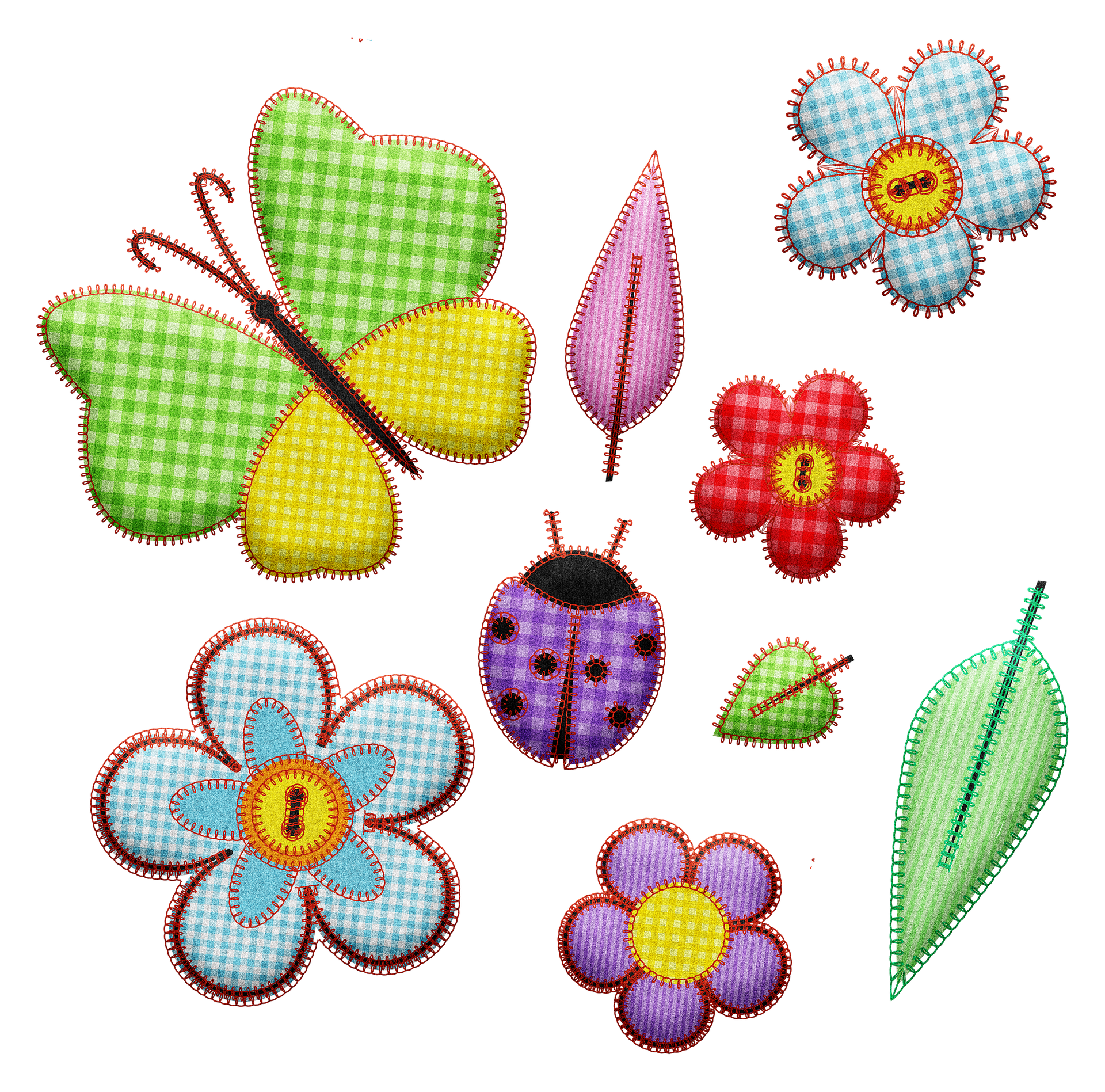 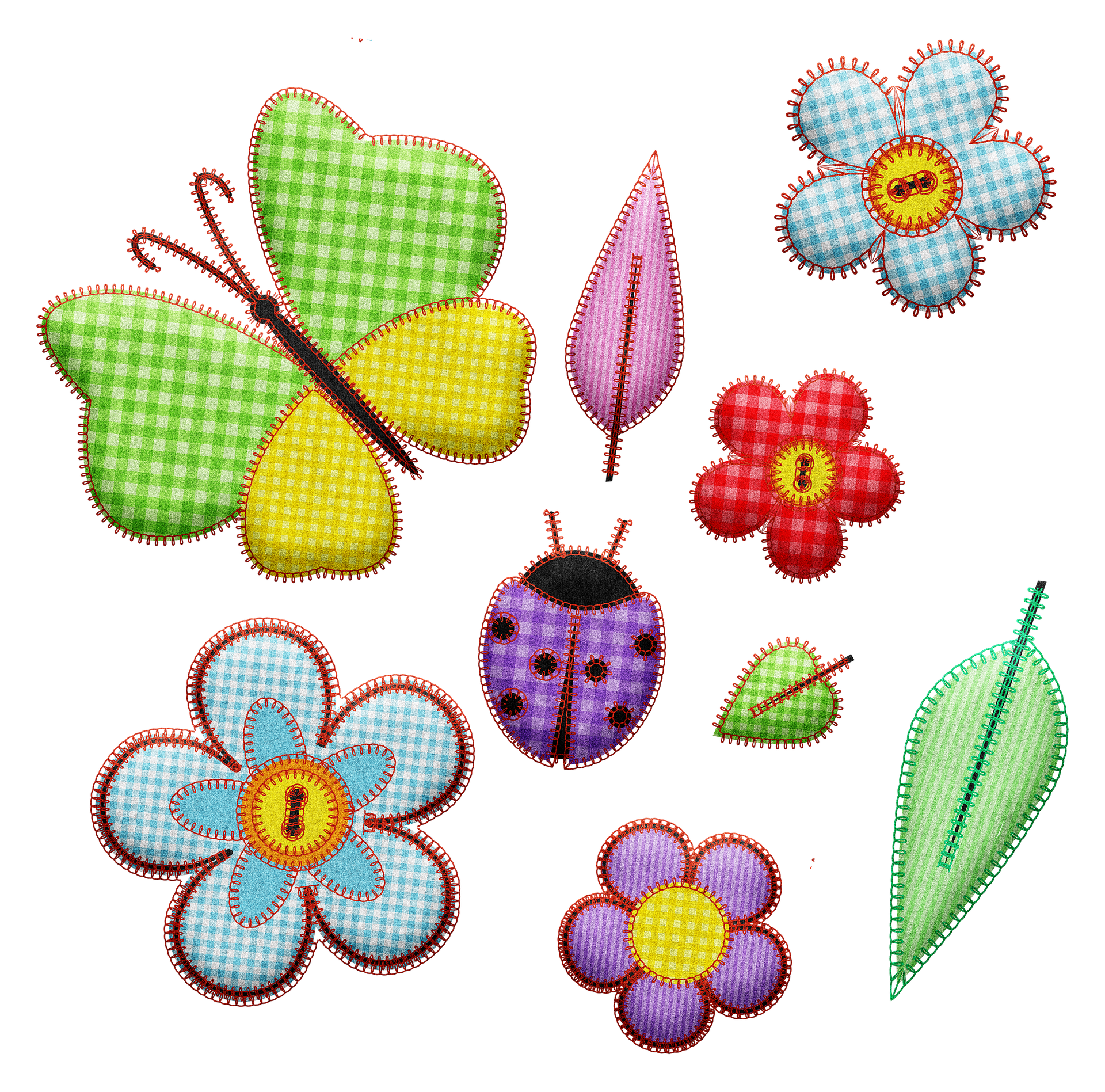 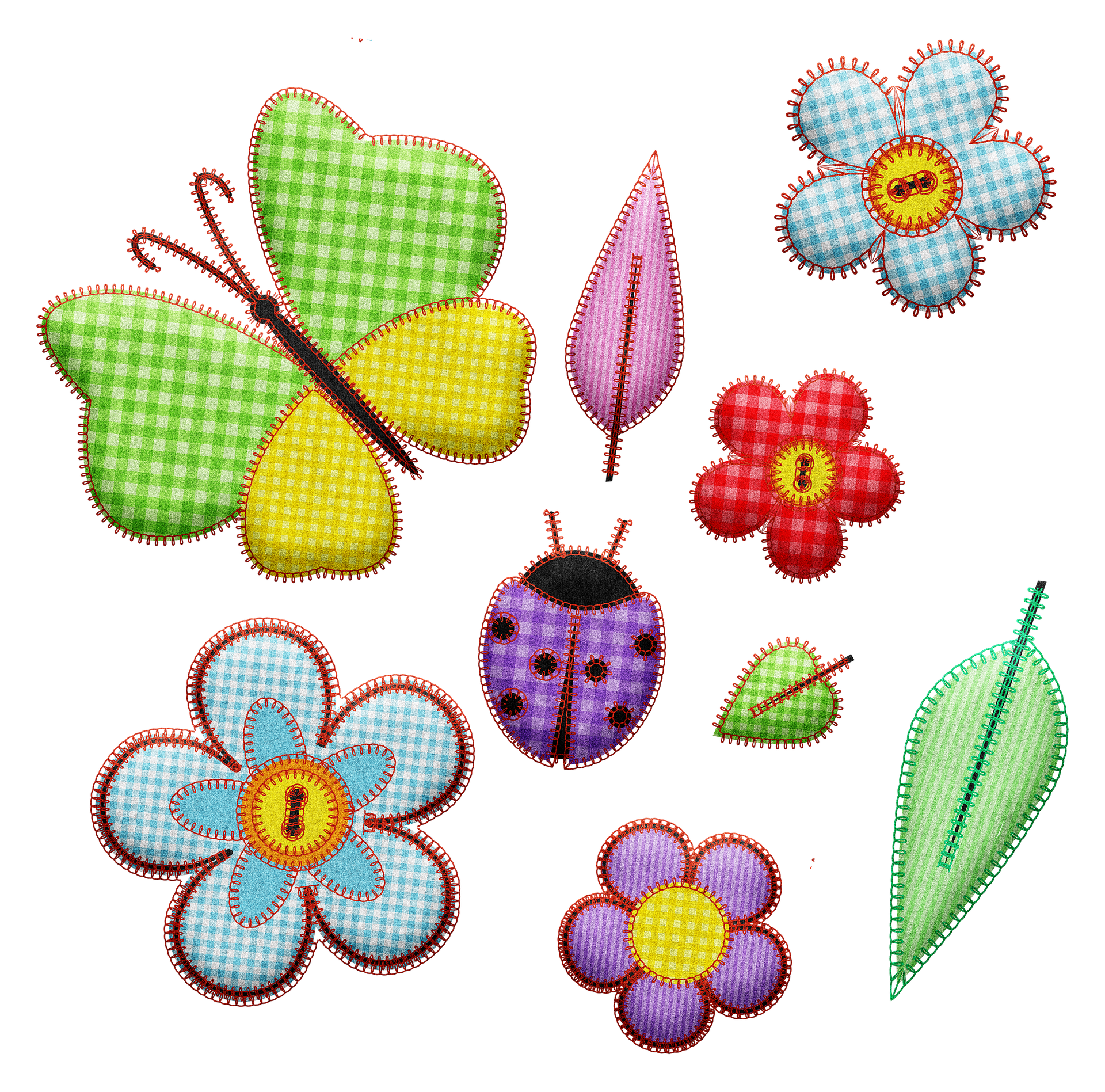 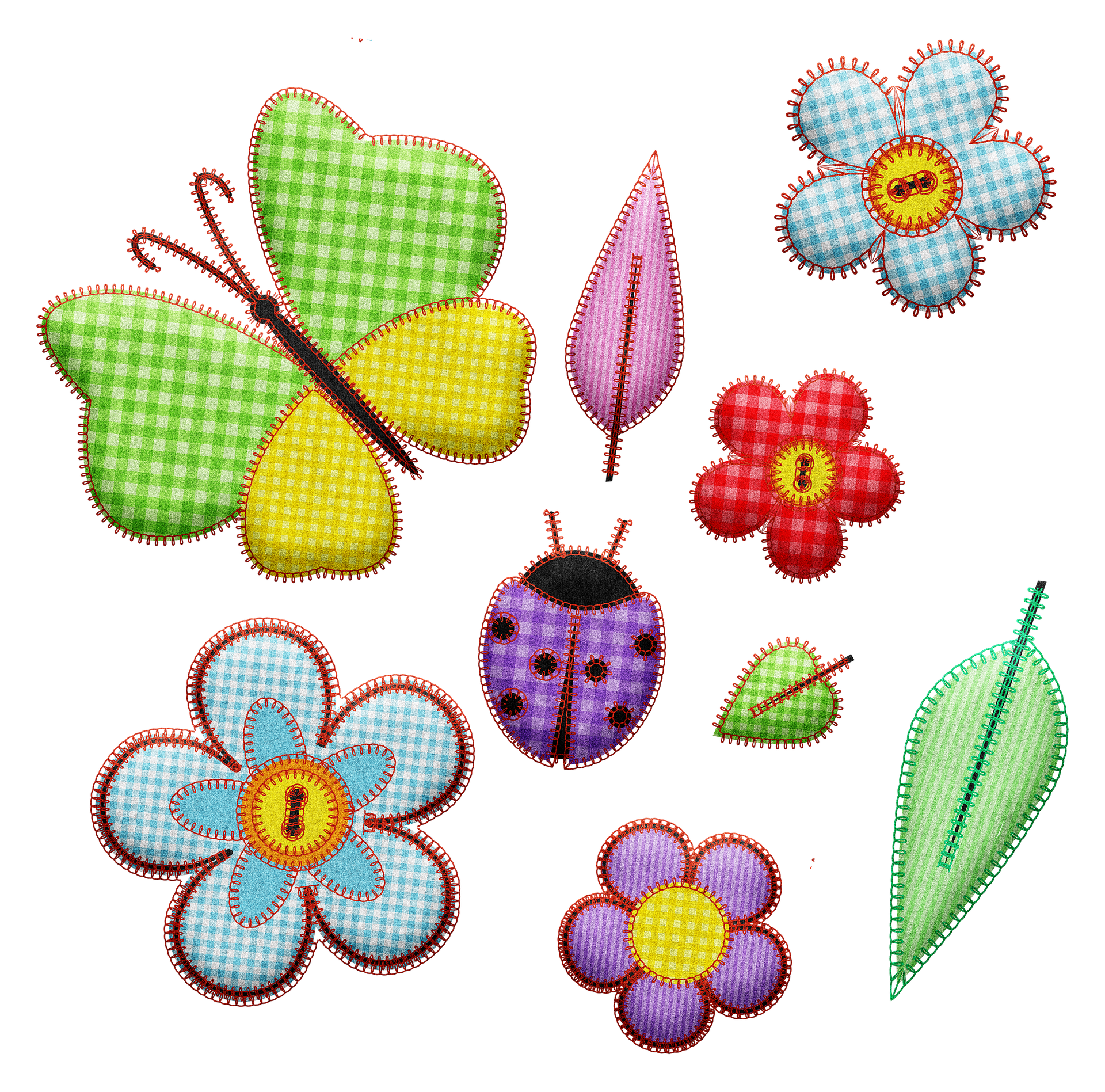 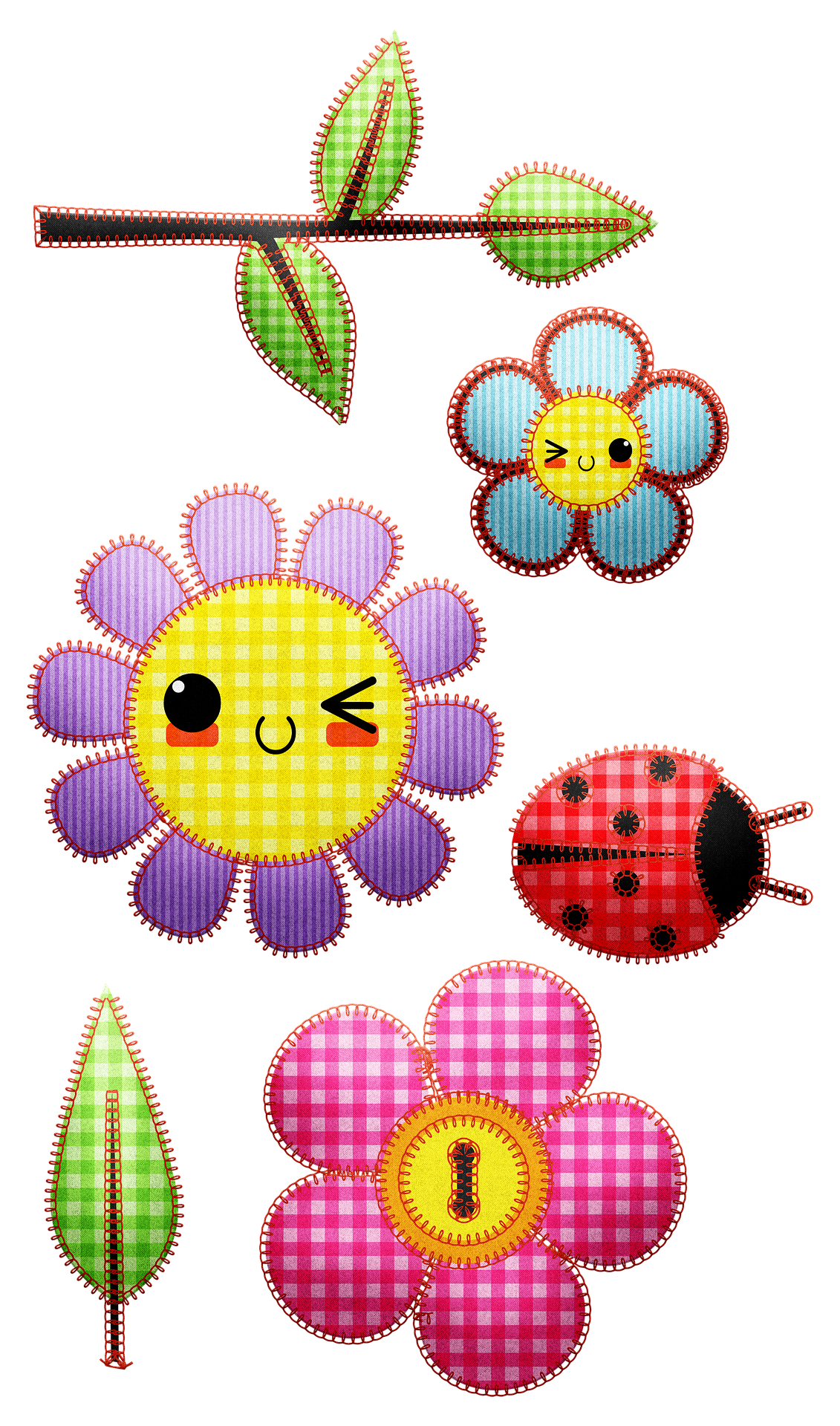 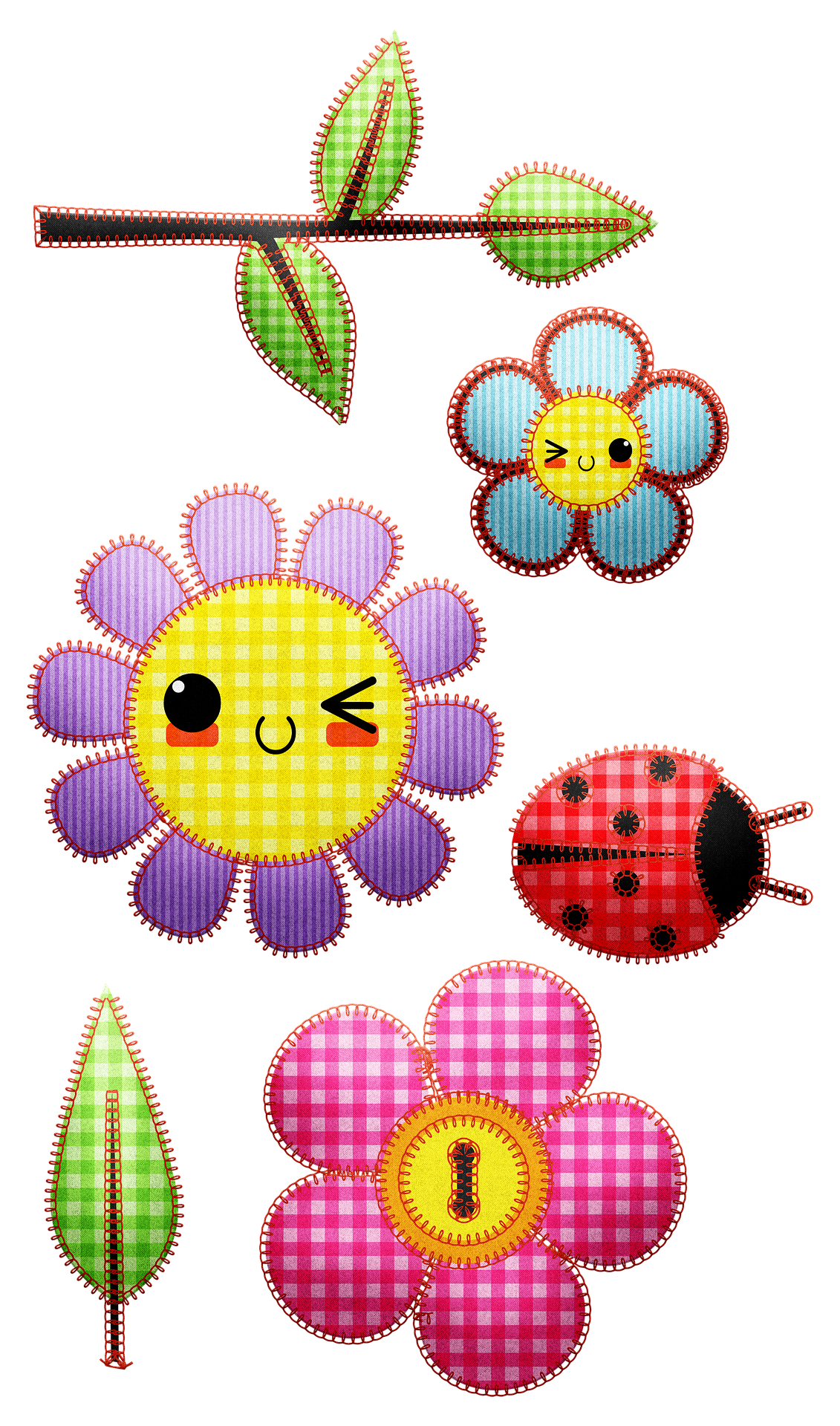 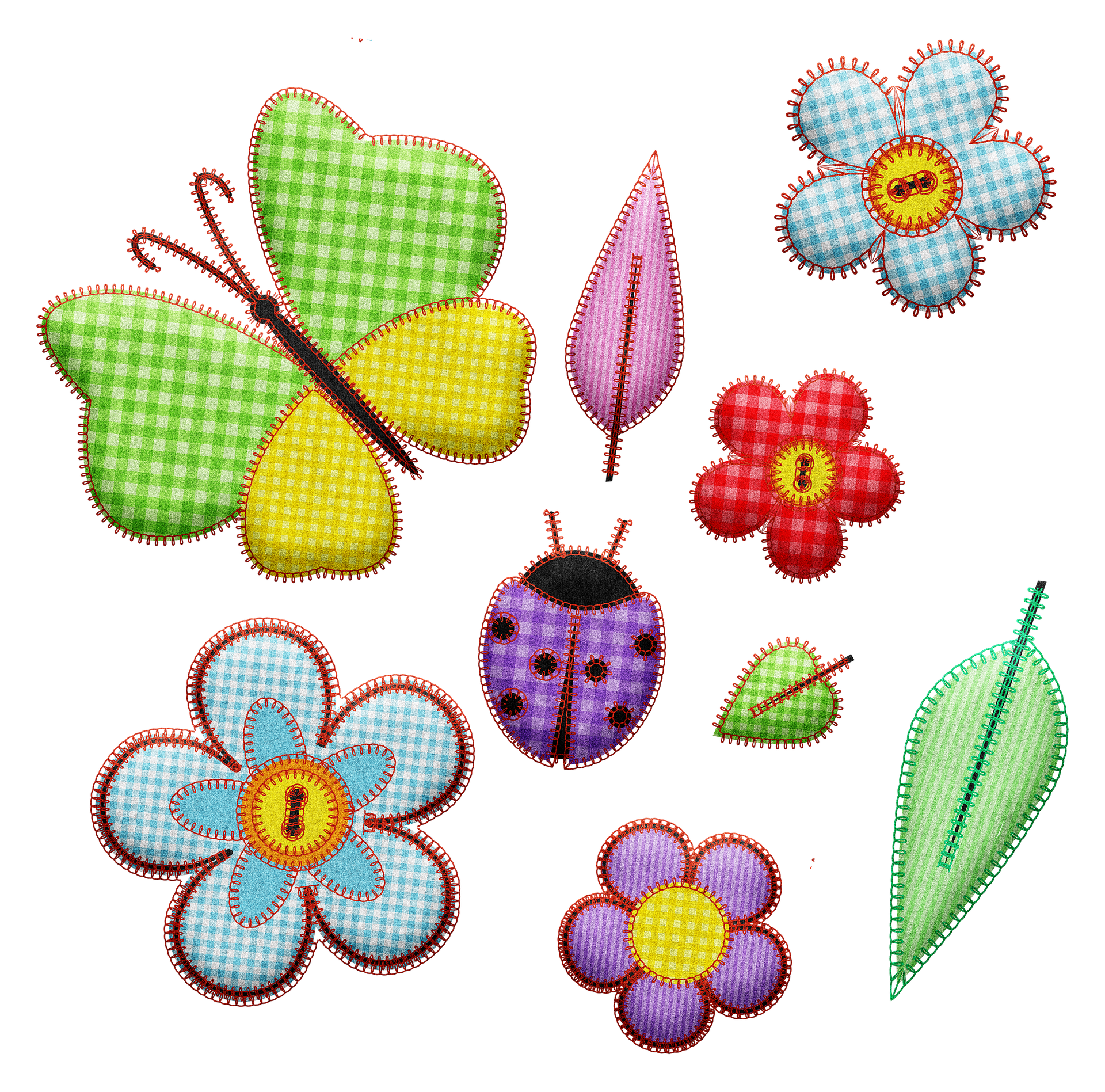 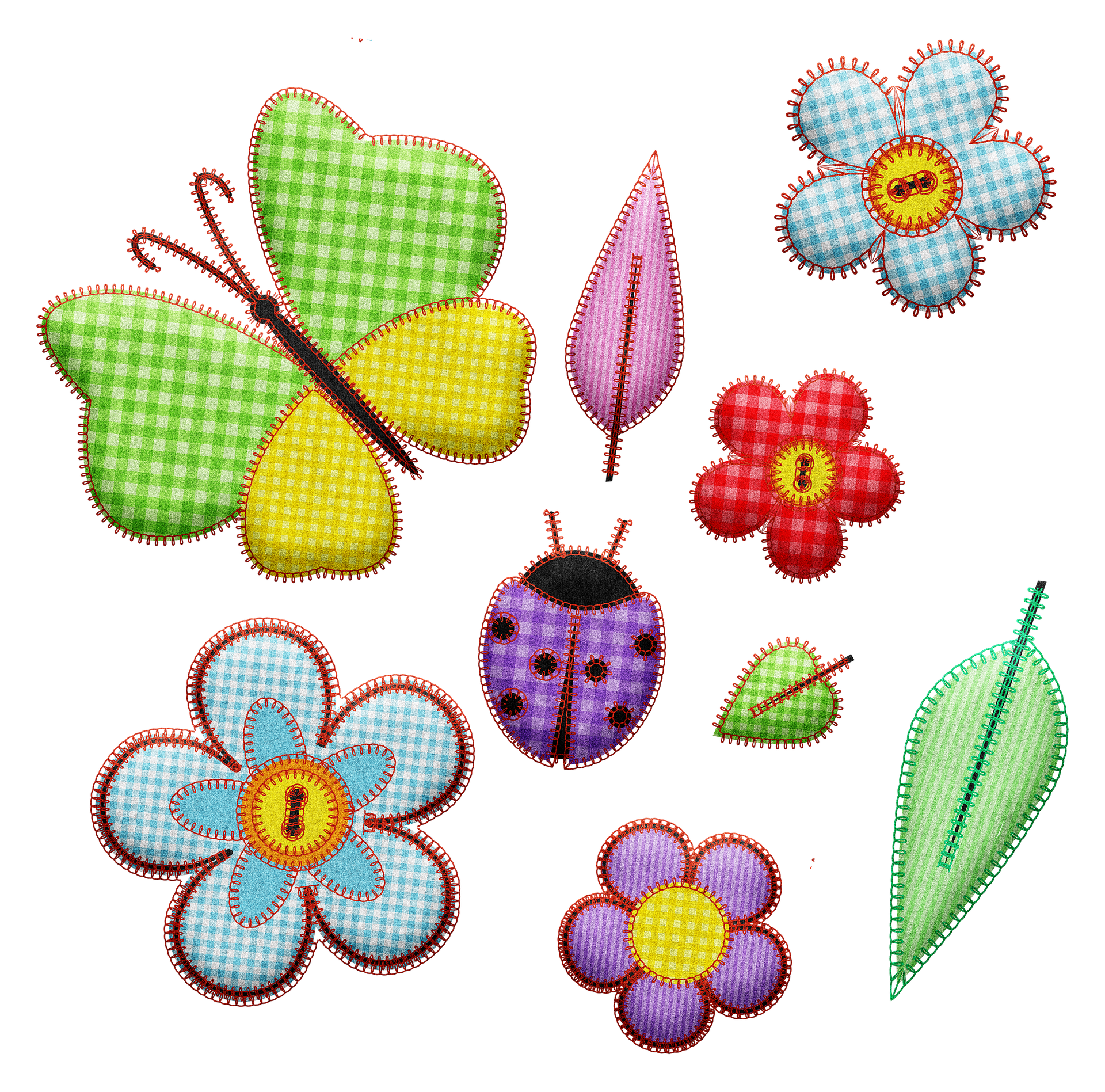 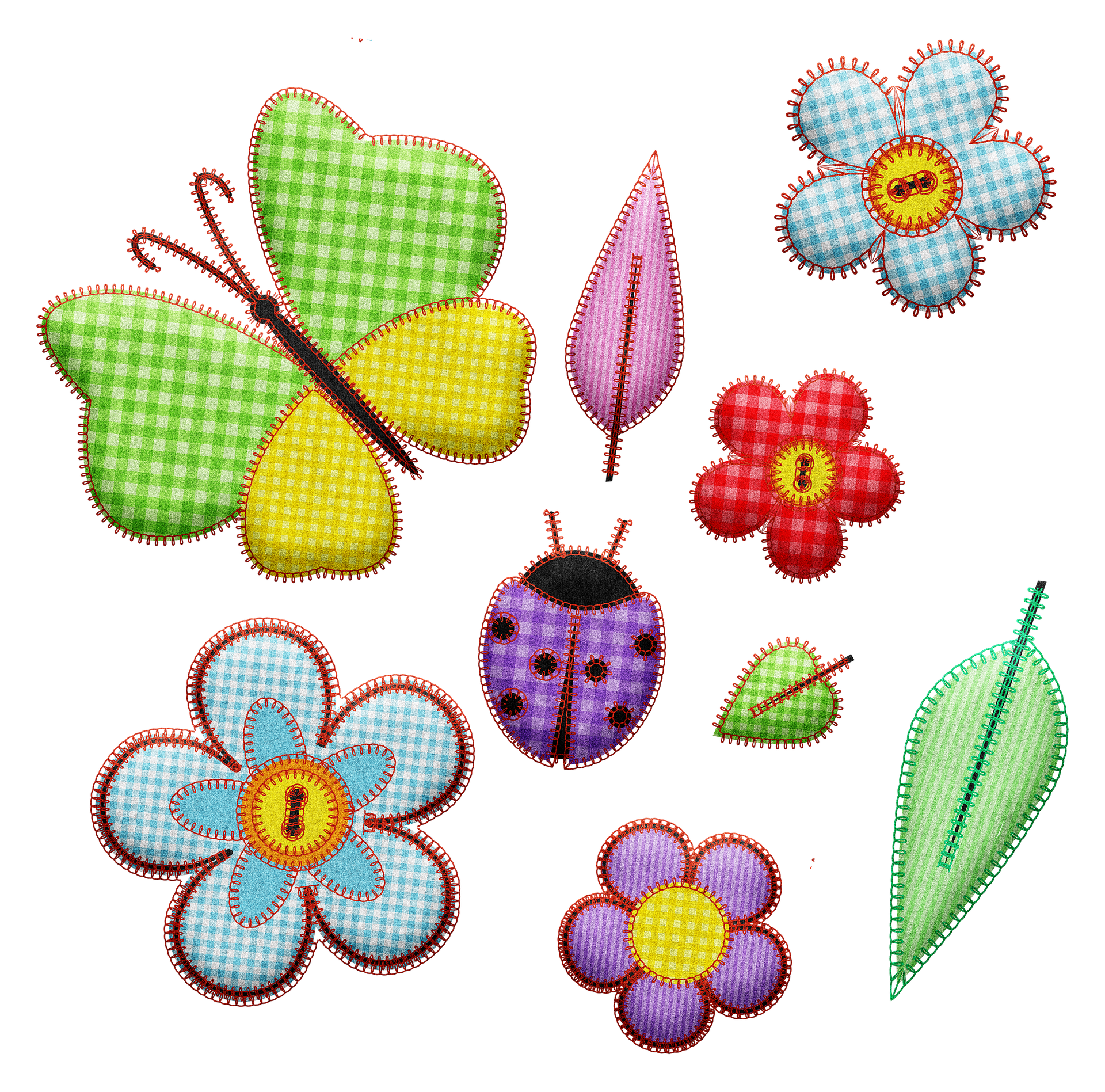 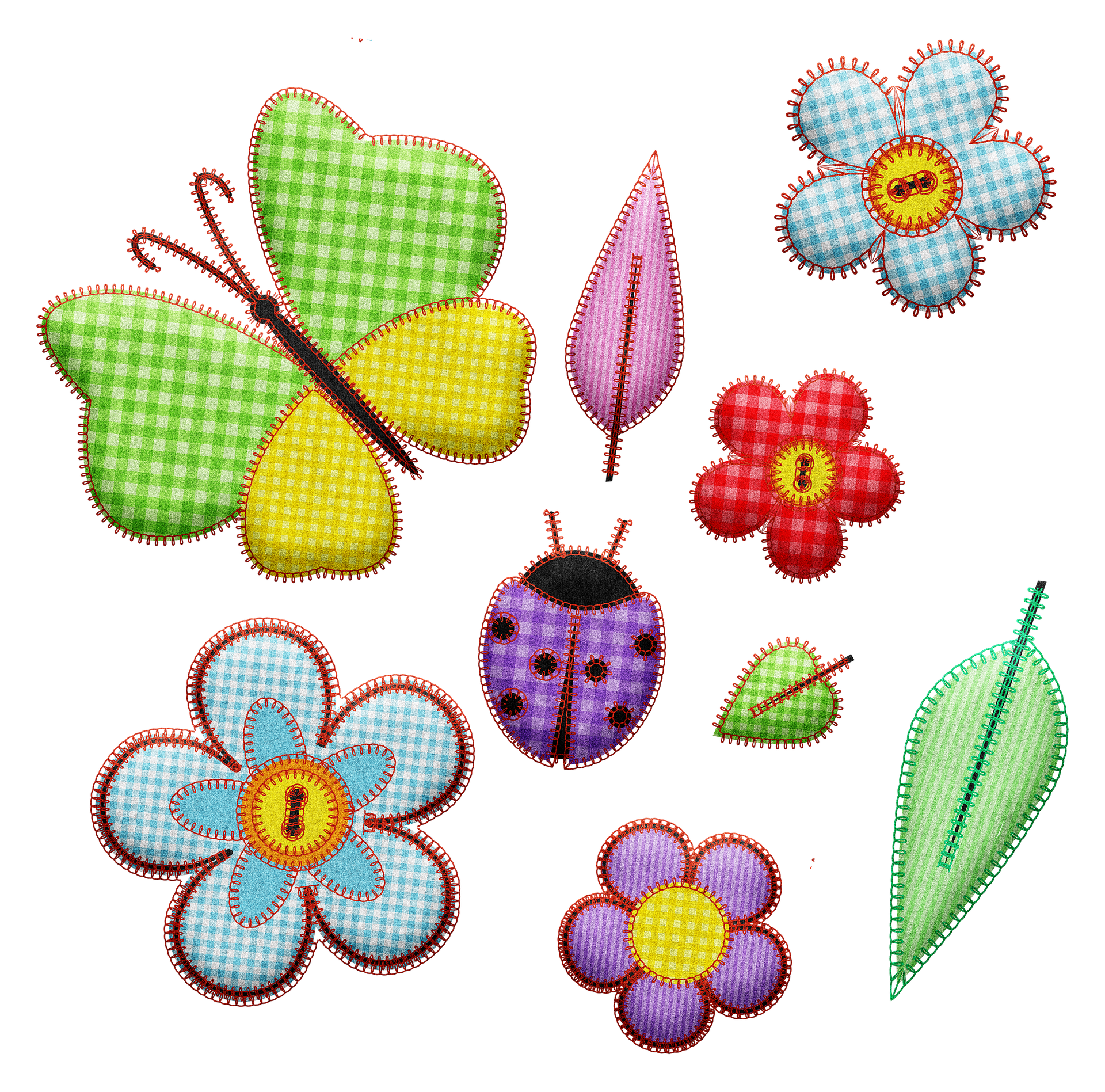 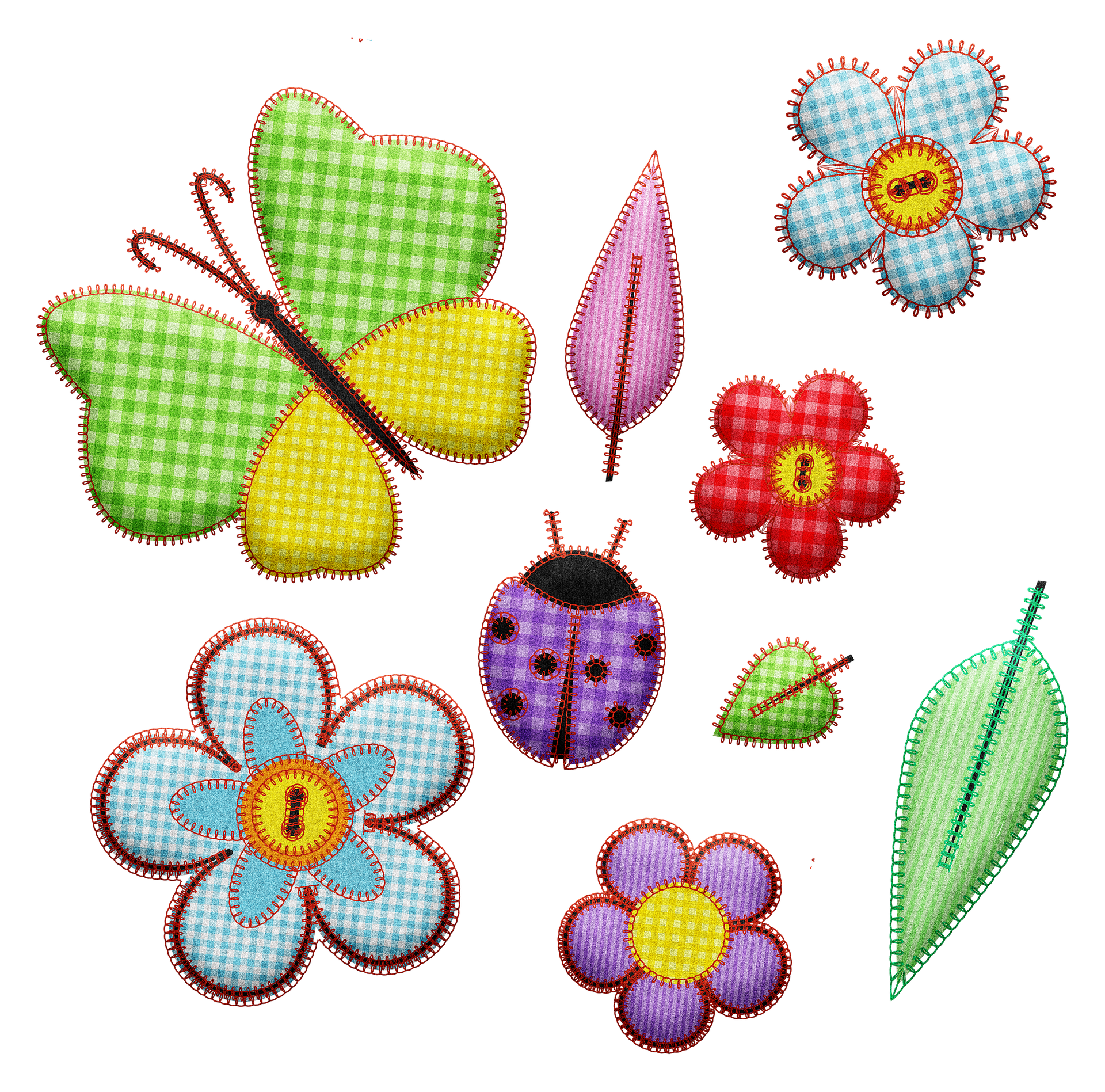 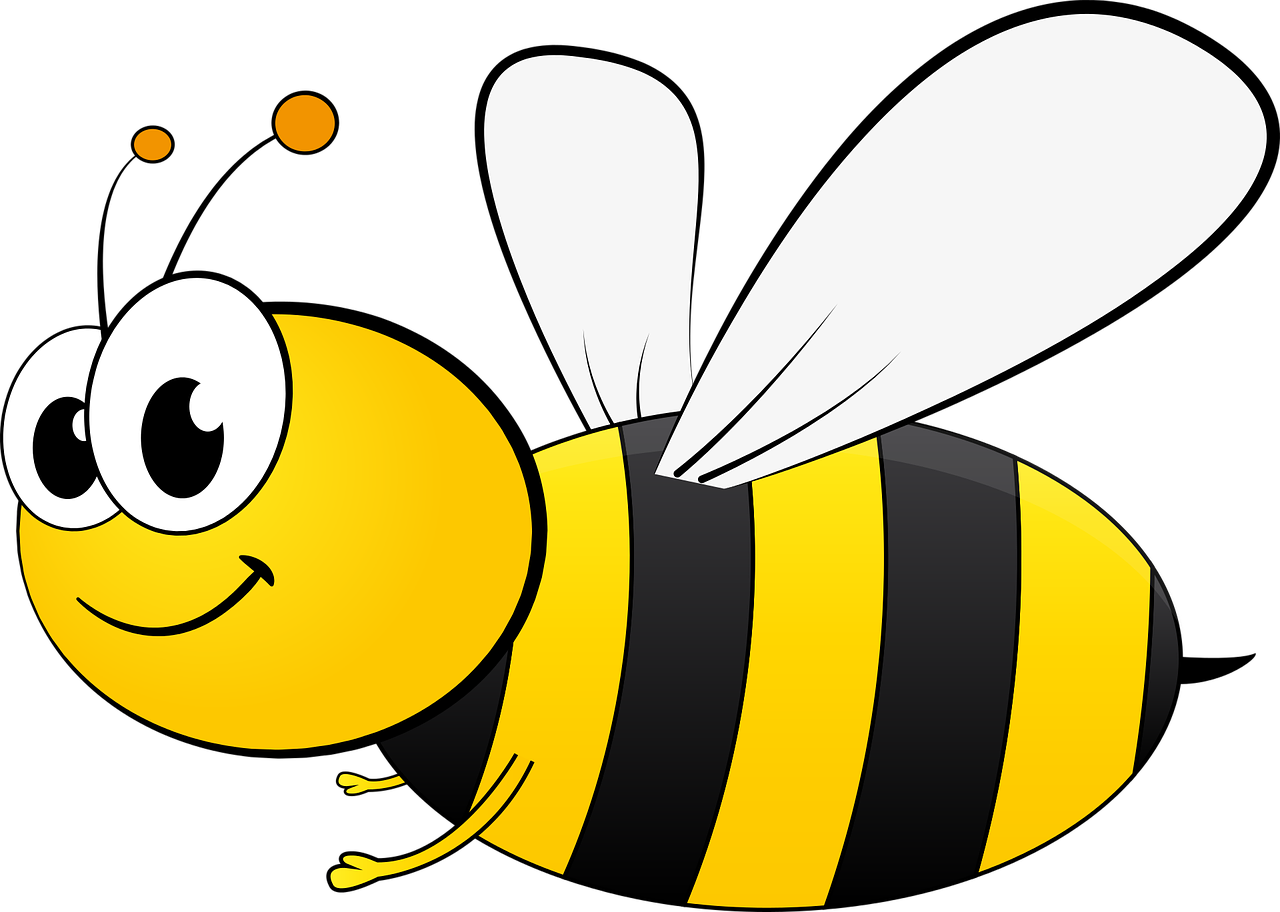 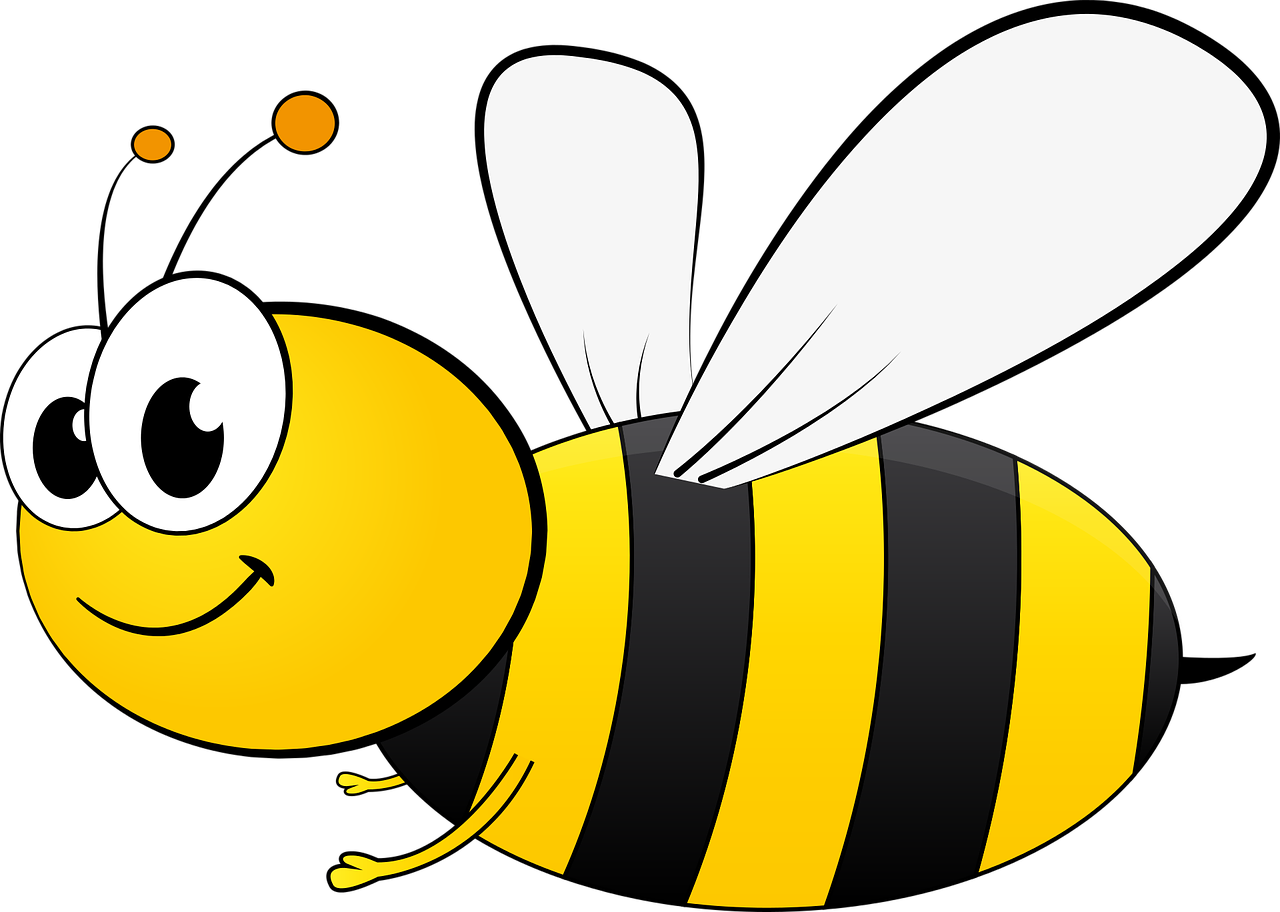 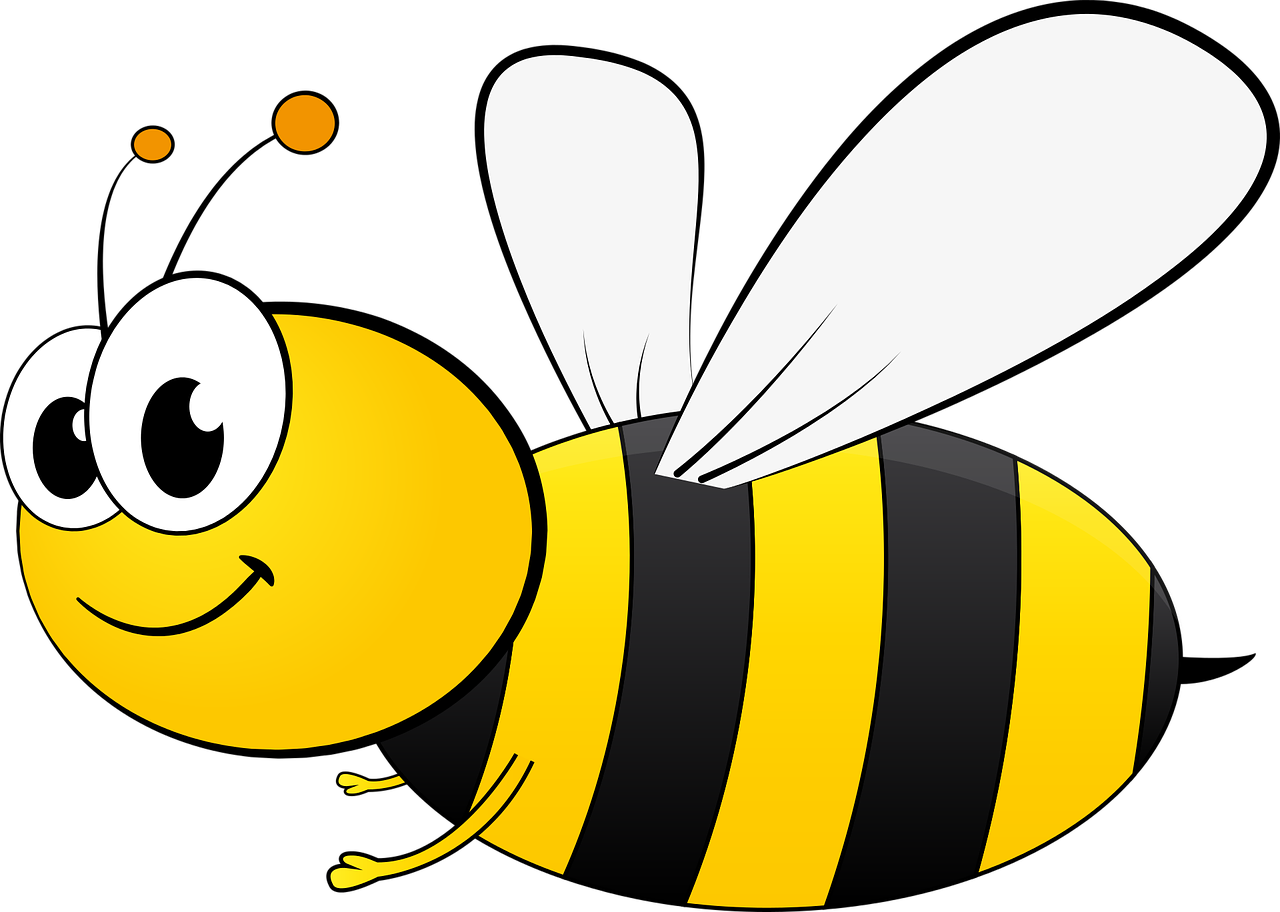 Images:  Annelise Batista
[Speaker Notes: Batista, Annelise (Annelise Art).  (2020, Apr. 3).  Pixabay.  Retrieved April 26, 2020, from https://pixabay.com/illustrations/gingham-flowers-stitched-leaf-4997641/  Used under a Pixabay License.  Free for commercial use.  No attribution required.

Batista, Annelise (Annelise Art).  (2020, Apr. 3).  Pixabay.  Retrieved April 26, 2020, from https://pixabay.com/illustrations/gingham-flowers-stitched-leaf-4997643/  Used under a Pixabay License.  Free for commercial use.  No attribution required.]
Dare to Do Right:  Crack the Code (Plain Version)
TO
TO
BE
-LY
-LY
TO
TO
TO
BE
TO
BE
BE
TO